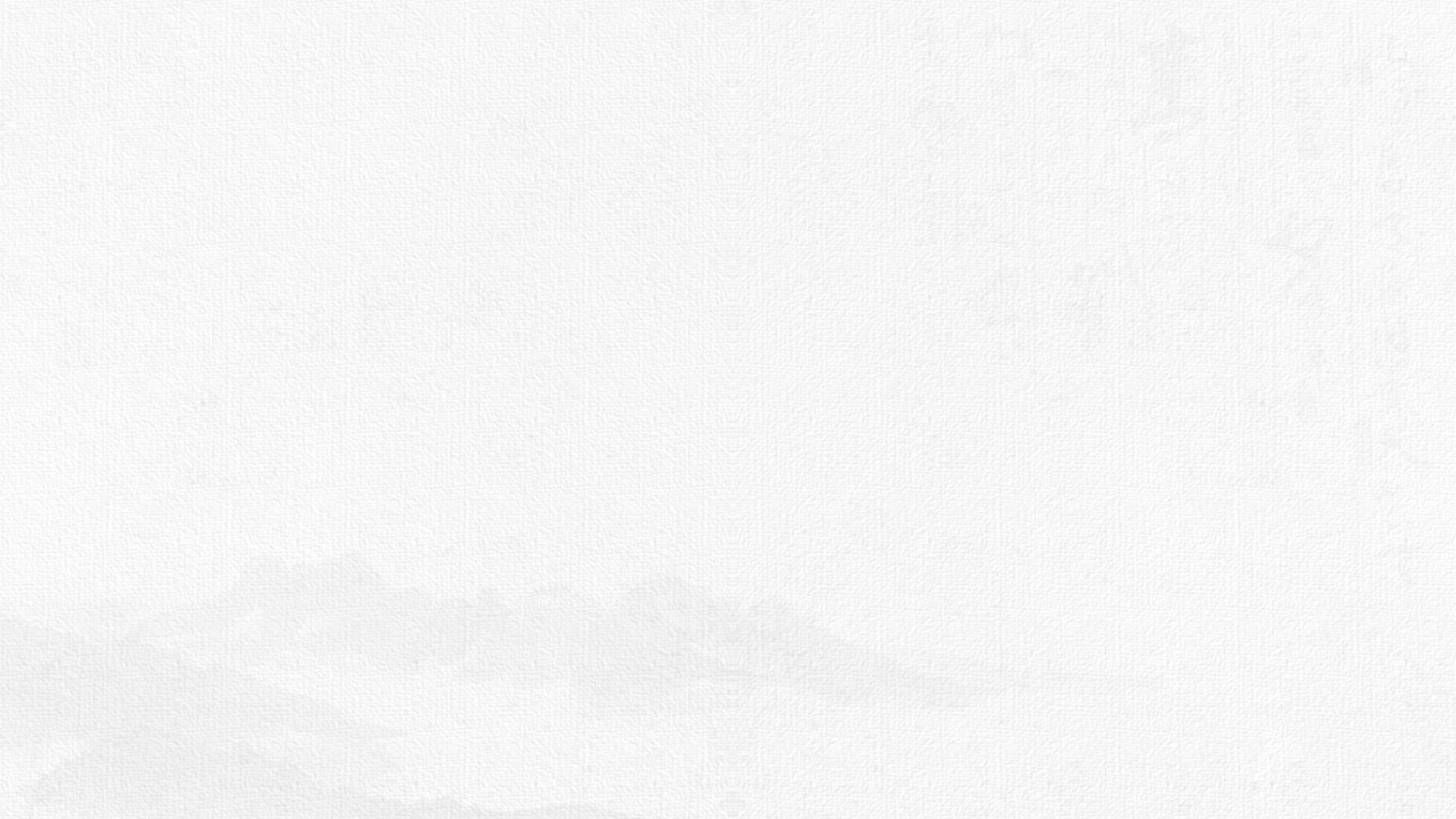 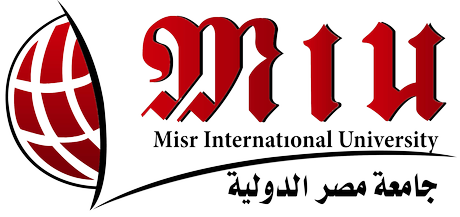 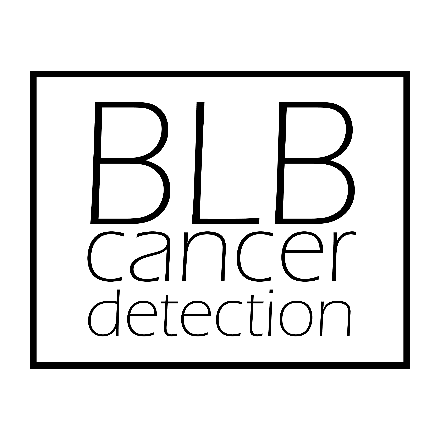 BLB (Brain/Lung/Breast) Cancer Detection
Automated detection and segmentation of tumors in three different organs -  Brain, Lung & Breast.
Presented By: Bassma El-Sherbiny, Nardeen Nabil, Seif Yasser and Youssef Emad

Supervised By: Dr. Ashraf Abdelraouf, Eng. Taraggy Mohiy and Eng. Nada Ayman
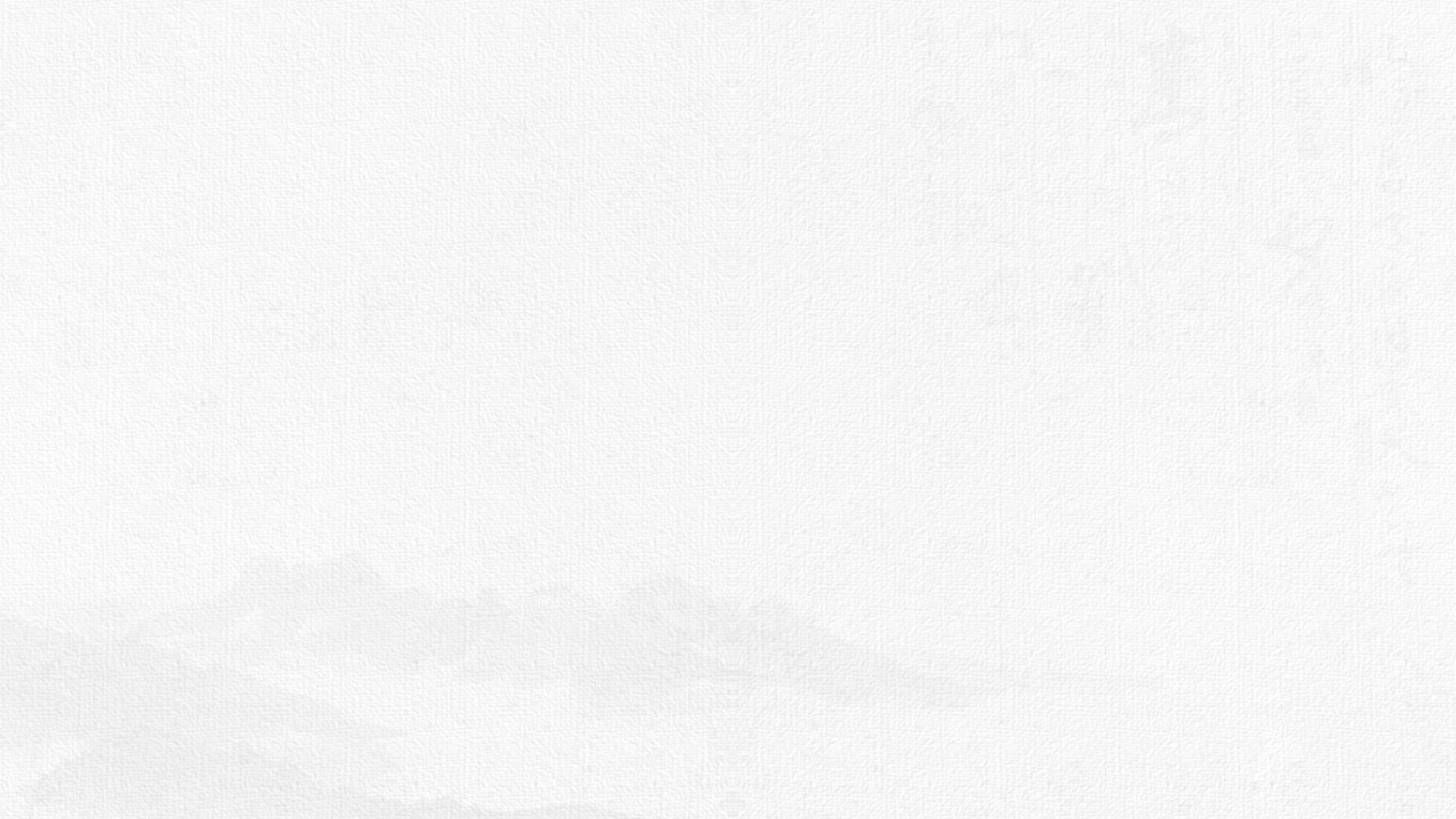 Introduction 1/3
- Gliomas are tumors that arise from the gluey or supportive tissue of the brain [1]
- Gliomas represent 24.7% of all primary brain tumors and 74.6% of all malignant tumors [1].
- Two types of Gliomas: Low Grade Glioma (LGG) and High Grade Glioma (HGG). [1]
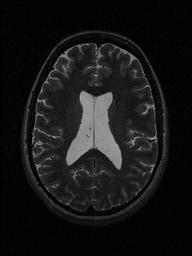 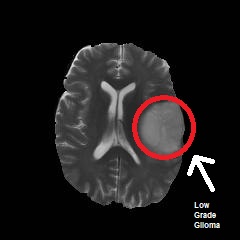 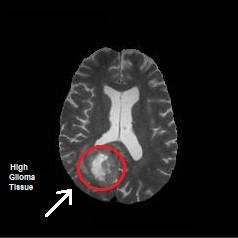 High Grade Glioma Tumor
Normal Brain
Low Grade Glioma Tumor
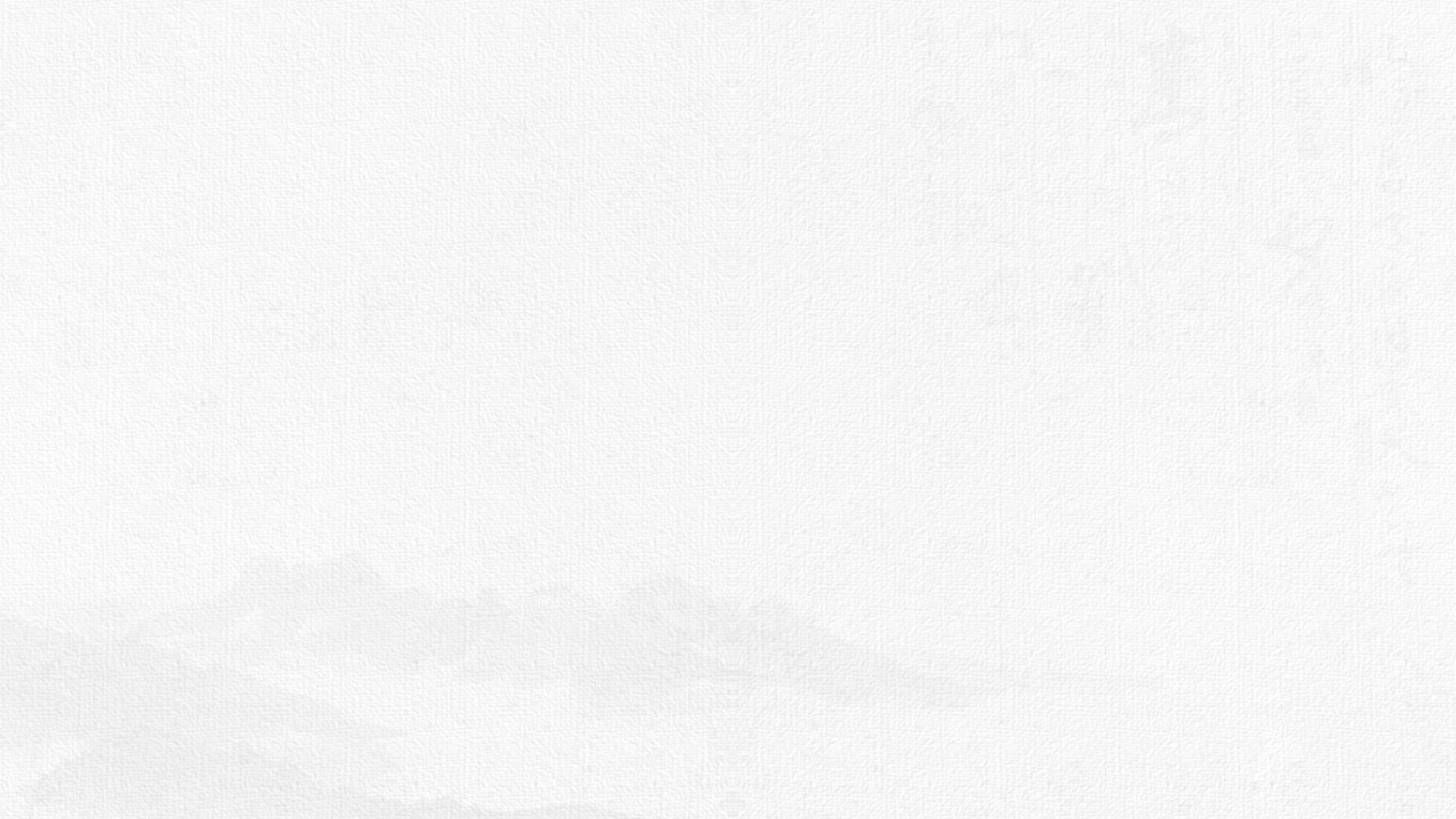 Introduction 2/3
- Lung cancer is the second most common cancer in both men and women [2].
- A nodule is a rounded opacity shape found in lung [3]. 
- There are two main types of nodules: malignant (cancerous) and benign (noncancerous) [3].
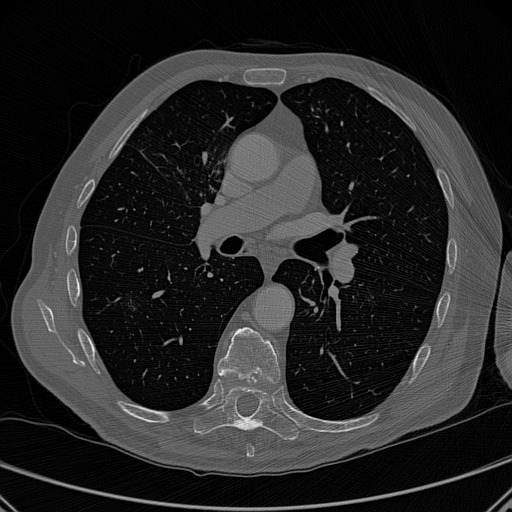 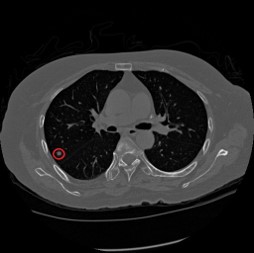 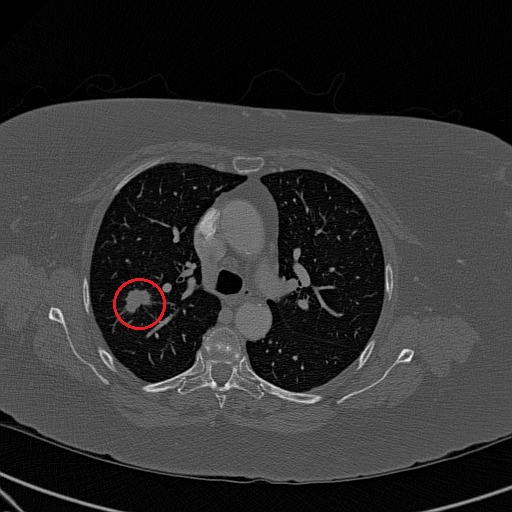 Benign Lung Nodule
Malignant Lung Nodule
Normal Lung
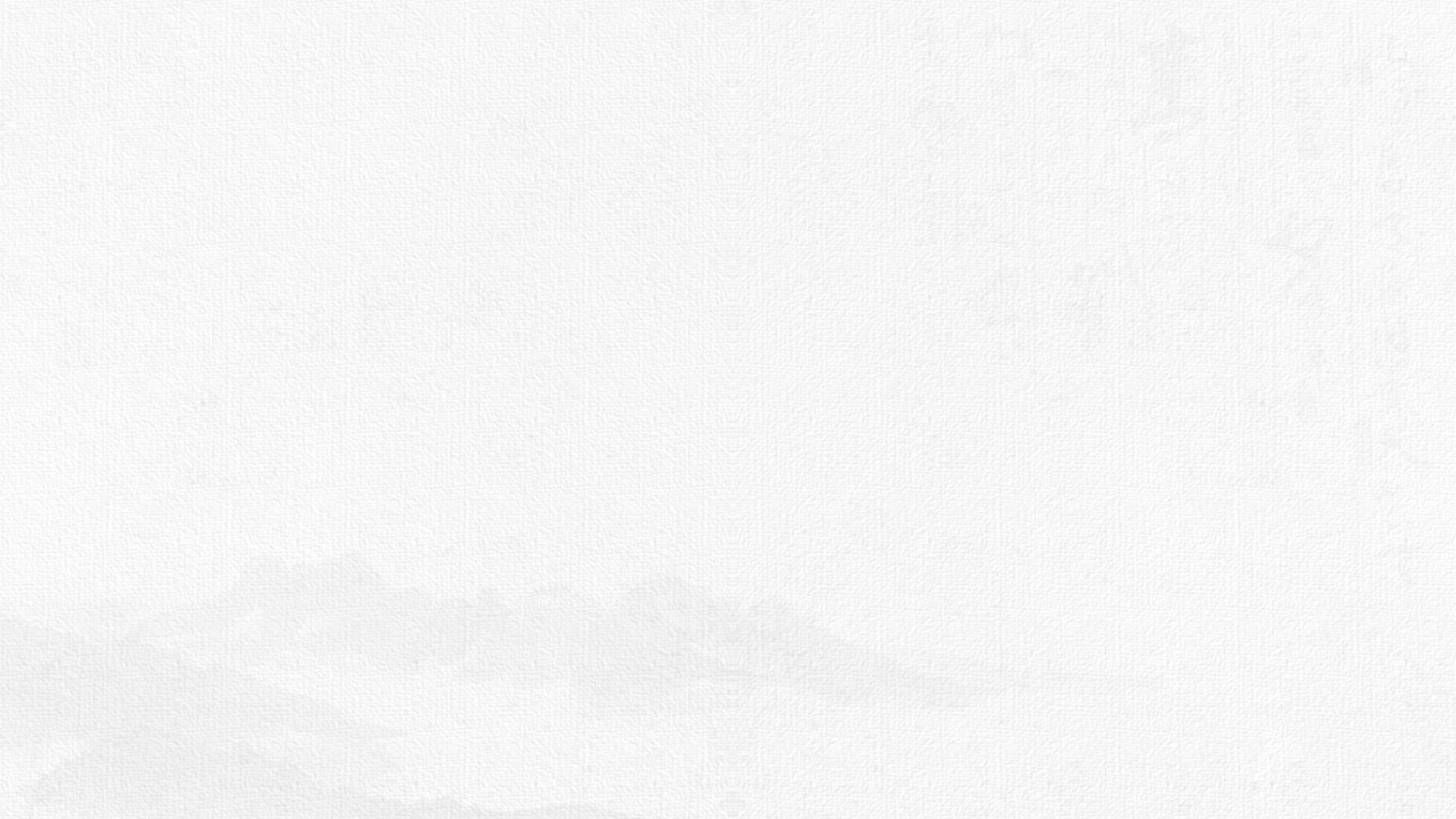 Introduction 3/3
- Breast Dense indicates the amount of dense (white) tissue on a breast mammogram [4]. 
- Dense tissues might hide breast cancer beneath them.
- Breast density is categorized into four different classes [4]. 
- Breast Cancer is one of the most dangerous cancer types that mainly affects women [5].
- There are two types of breast cancer: malignant (cancerous) and benign (noncancerous) [5].
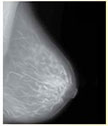 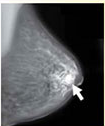 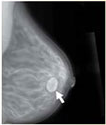 High dense tissues with no cancer
Normal Breast Tissue
Breast Cancer tissues
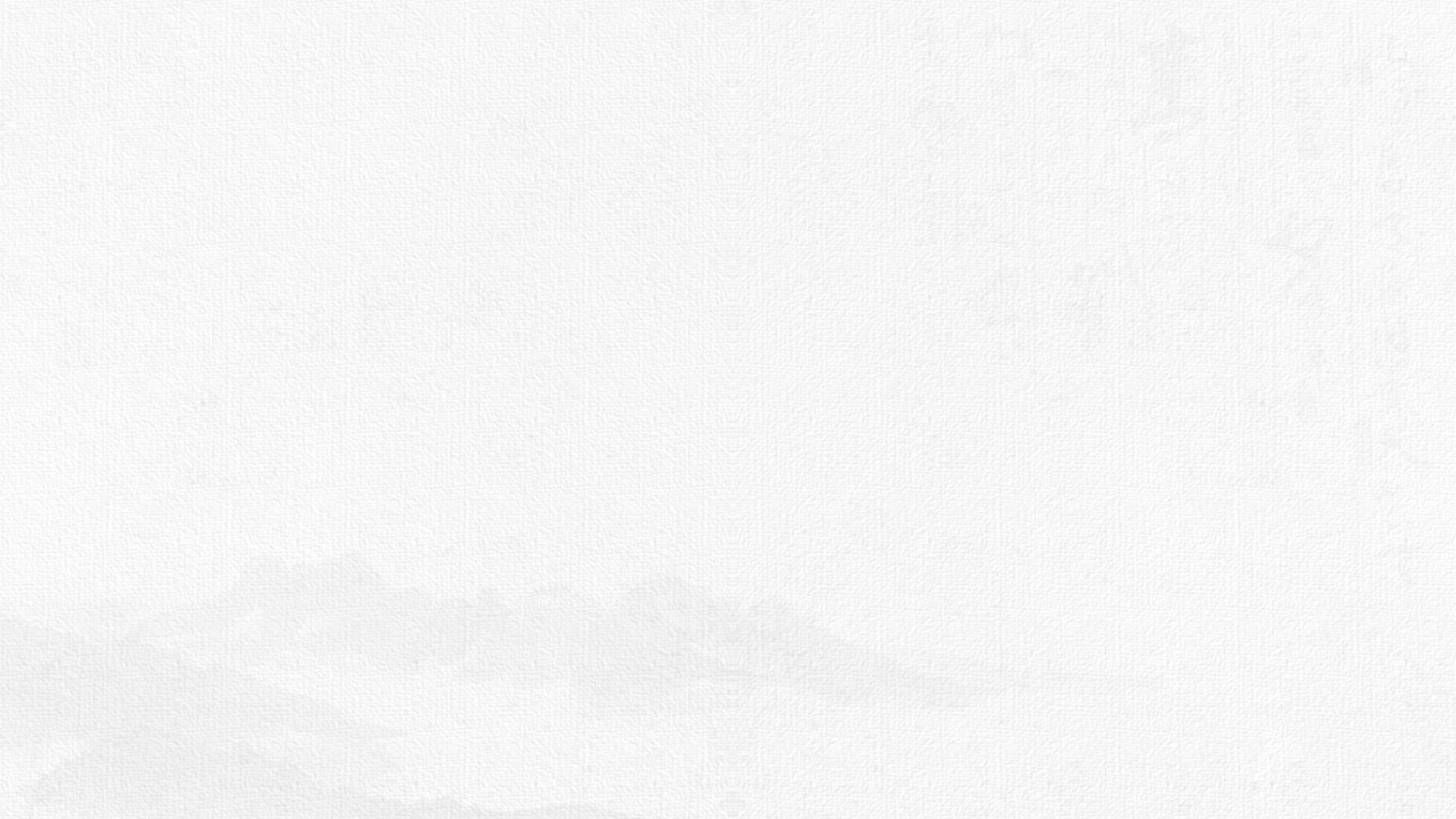 Related Work I - Brain 
Tumor/Non-tumor Classification [6]
Brain tumor detection in MRI images.
Approach
Kmeans Segmentation, Normalized Histogram & SVM classifier.
Algorithms
Results
91.49% on 110 images taken from Yatharth Hospital.
Focused only on white tumor detection and didn't consider graylevel tumors
Drawbacks
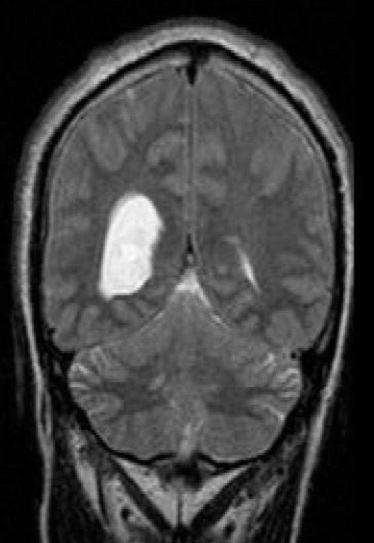 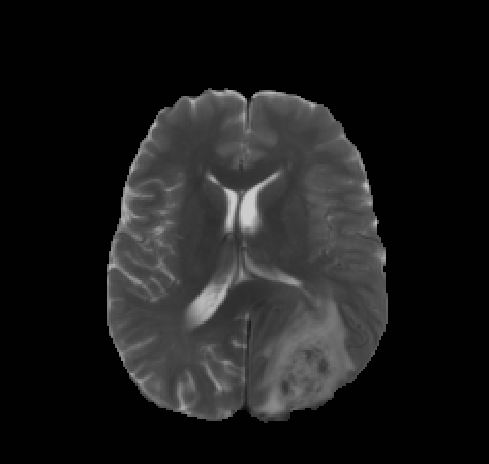 White Tumor
Graylevel Tumor
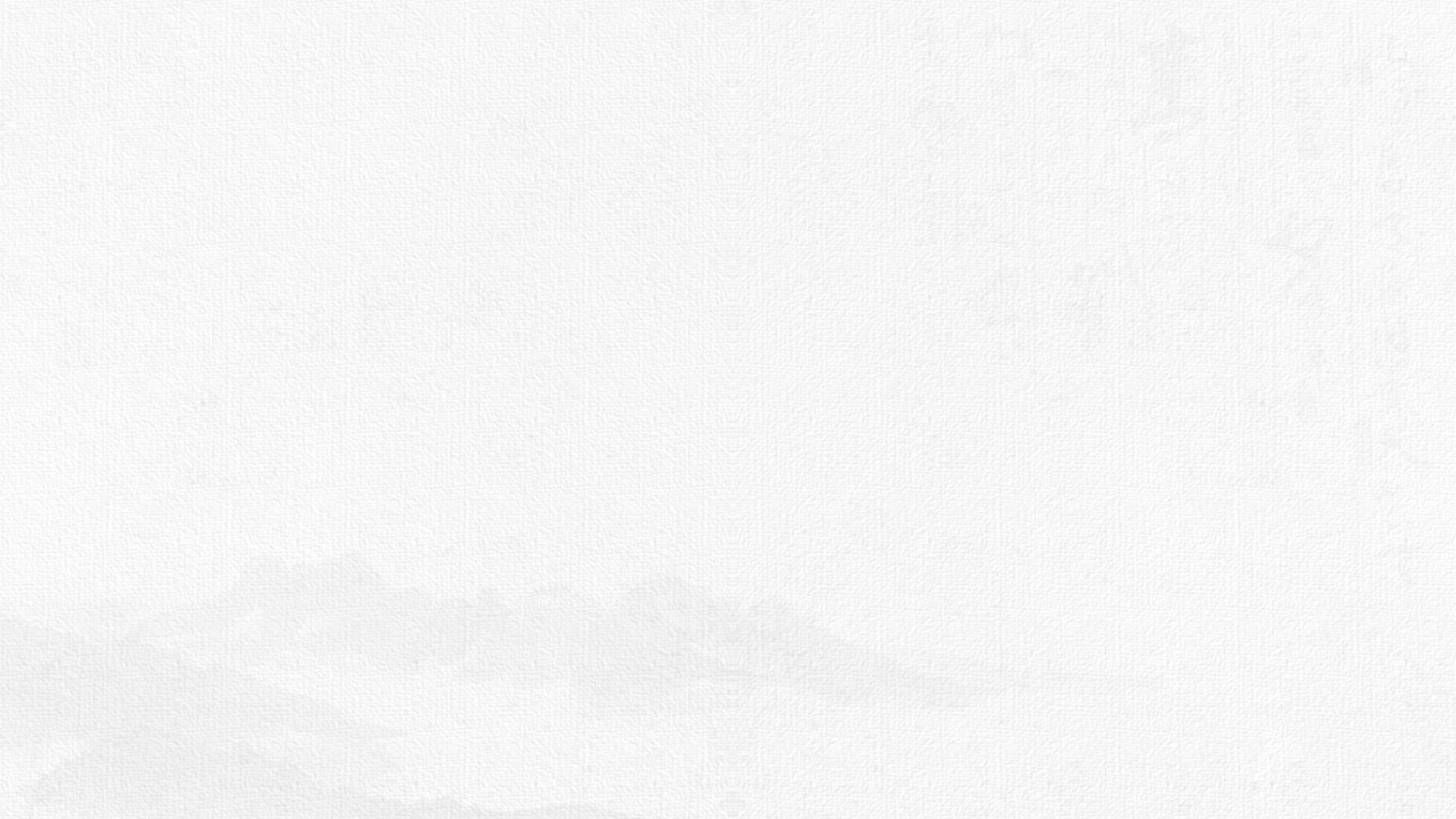 Related Work II - Brain 
Low/High Grade Glioma Classification [7]
Approach
Drawbacks
Algorithms
Results
16-34 Features calculated for each image which takes a lot of time in calculation.
Three types of radiomics features, 10-foldcross validation.
89.8% on 108 cases from BRATS 2015 dataset.
Classification of Low-grade and High-grade Glioma usingMulti-modal Image Radiomics Features.
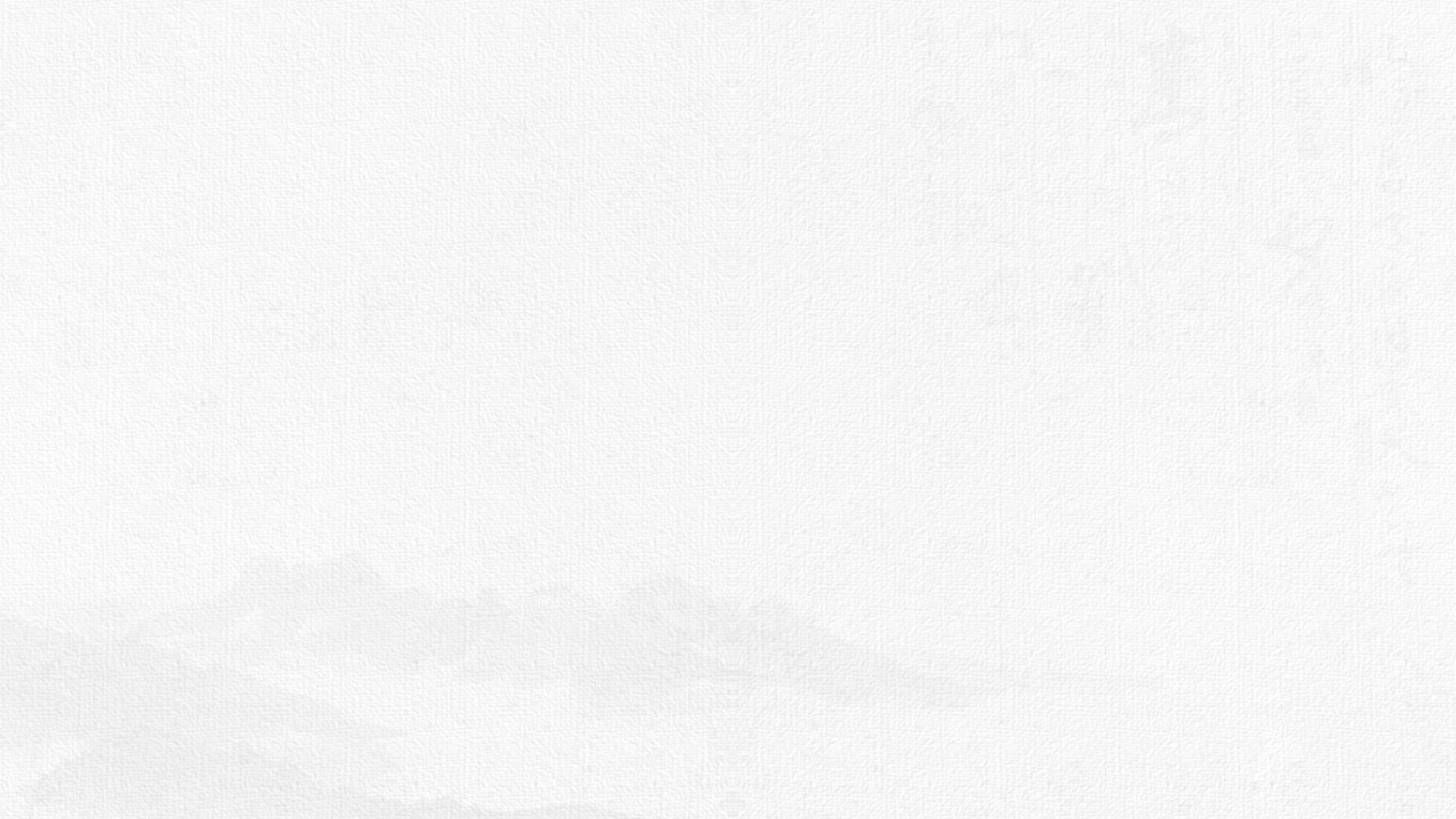 Related Work III - Lung 
Nodule Detection [8]
Automatic Lung Nodule Segmentation and Classification in CT Images Based on SVM.
Low system accuracy -High FP (False positives)
Approach
Algorithms
Drawbacks
Results
Preprocessing techniques,  Hounsfield Units (HU) ROI calculation, Feature extraction & SVM classifier.
78.08% on  SPIE-AAPM Lung CT dataset
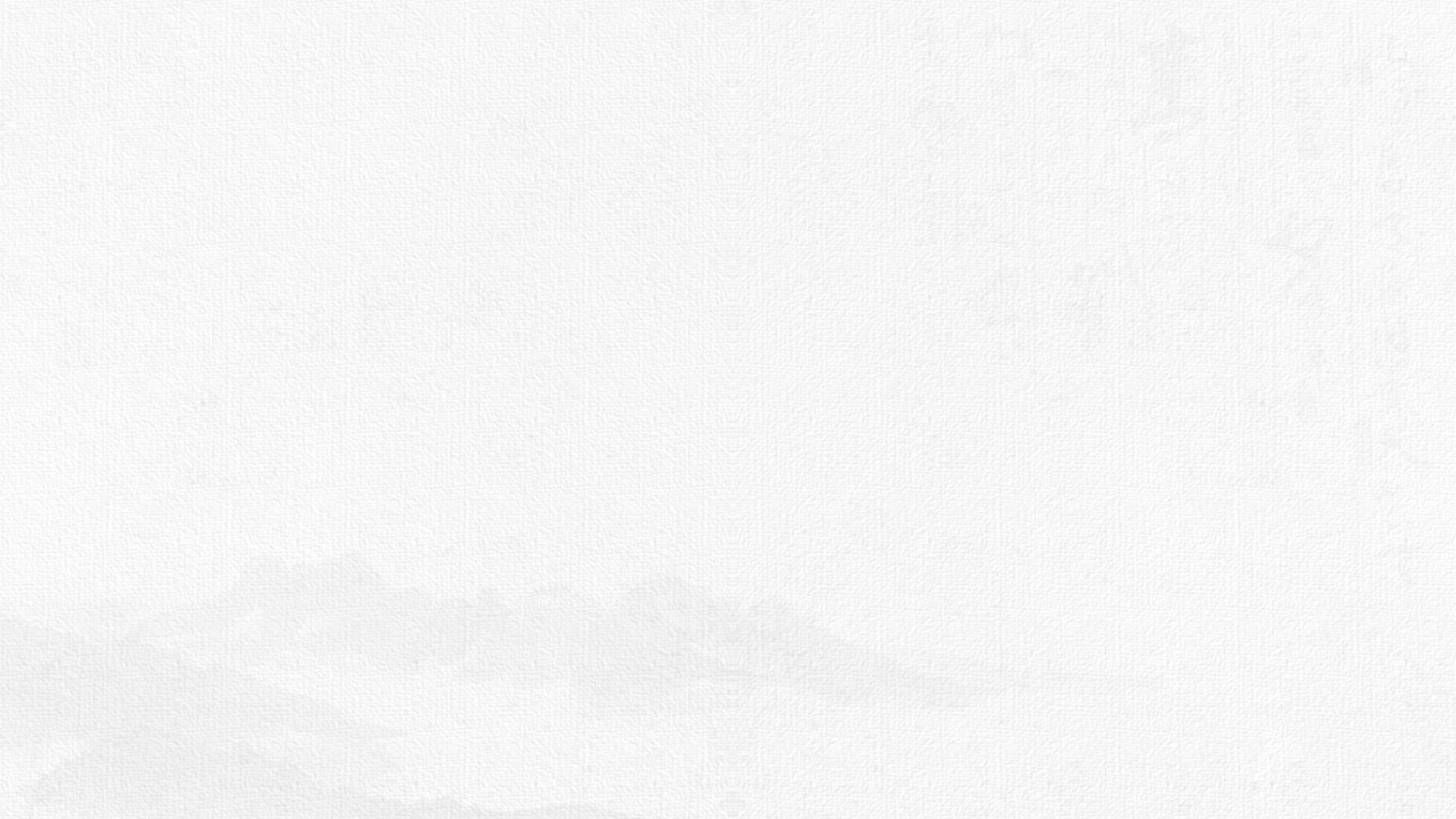 Related Work IV - Lung 
Nodule Classification [9]
Approach
Results
Algorithms
Drawbacks
Malignancy Level Classification of Lung Nodules.
74.5% on LIDC dataset.
Preprocessing techniques, SCM Features extracted, Housefield unit (HU), SVM classifier.
Low Accuracy.
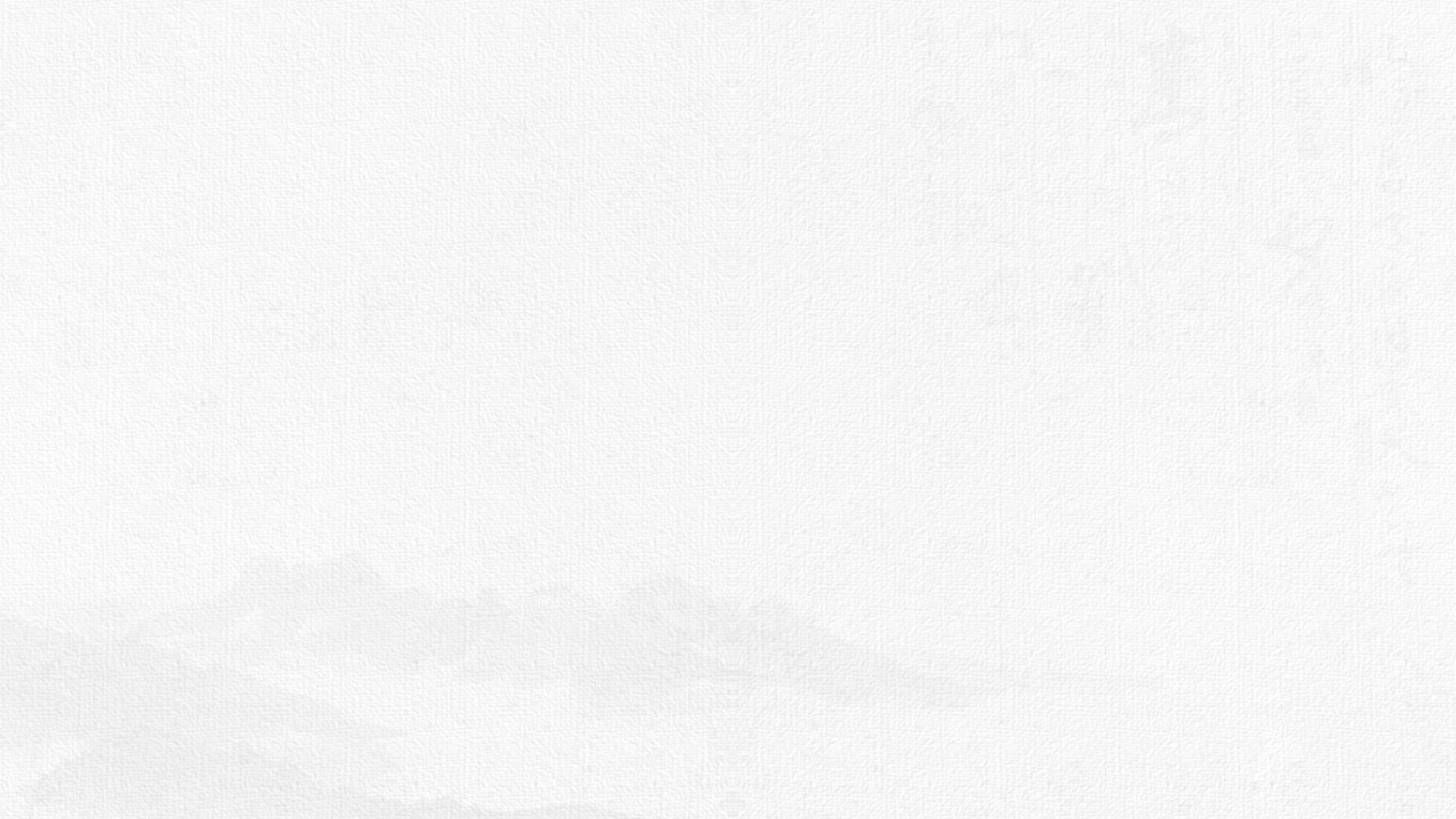 Related Work V - Breast
Dense Classification [10]
Approach
Detecting masses in dense breast using independent component analysis
Algorithms
Multiple filters and K-Means segmentation
Results
92.71% in detecting masses in nondense and 79.17% in dense breasts on Mini-Mias and DDSM
Drawbacks
Low accuracy in dense breasts
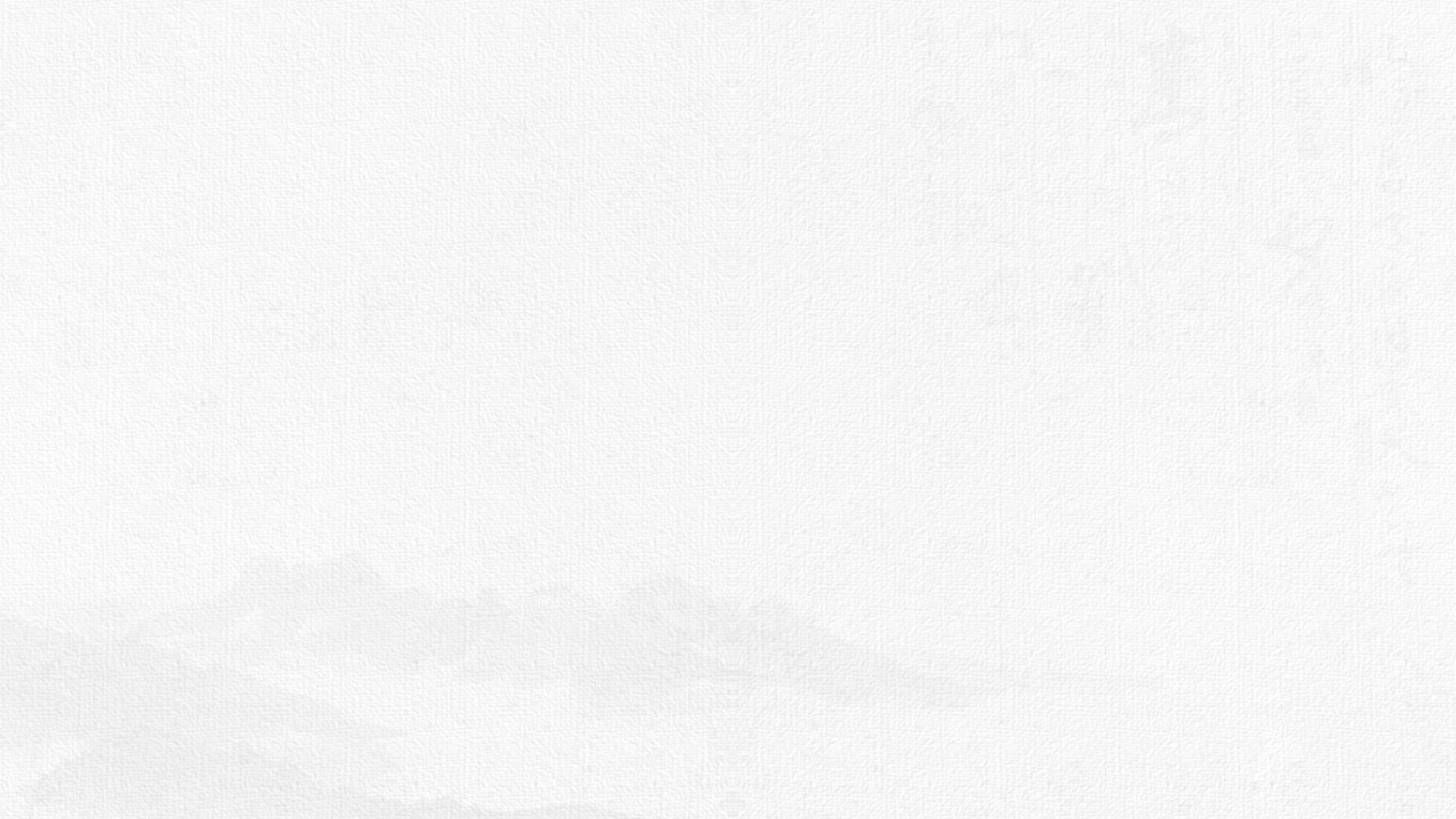 Related Work VI - Breast
Cancer Classification [11]
Results
Drawbacks
Approach
Algorithms
Marker-controlled WatershedSegmentation and Morphological Analysis.
Detection of Breast Tumor Candidates.
90% on MIAS dataset.
Low accuracy.
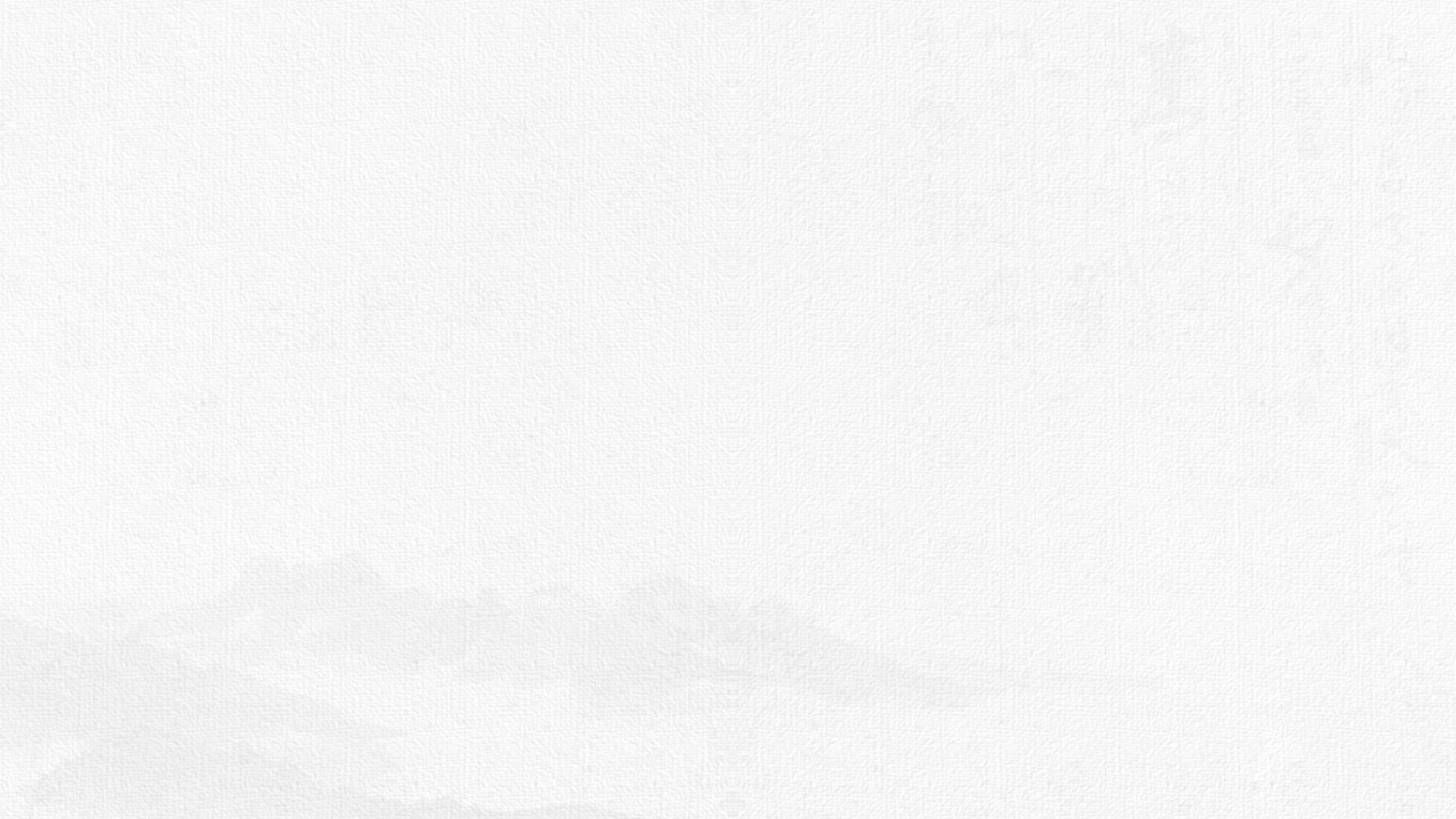 Problem Definition
- Reduce conflicts between doctors' diagnosis.

- Reduce time taken by manual diagnosis.

- Increasse accuracy of CAD systems.
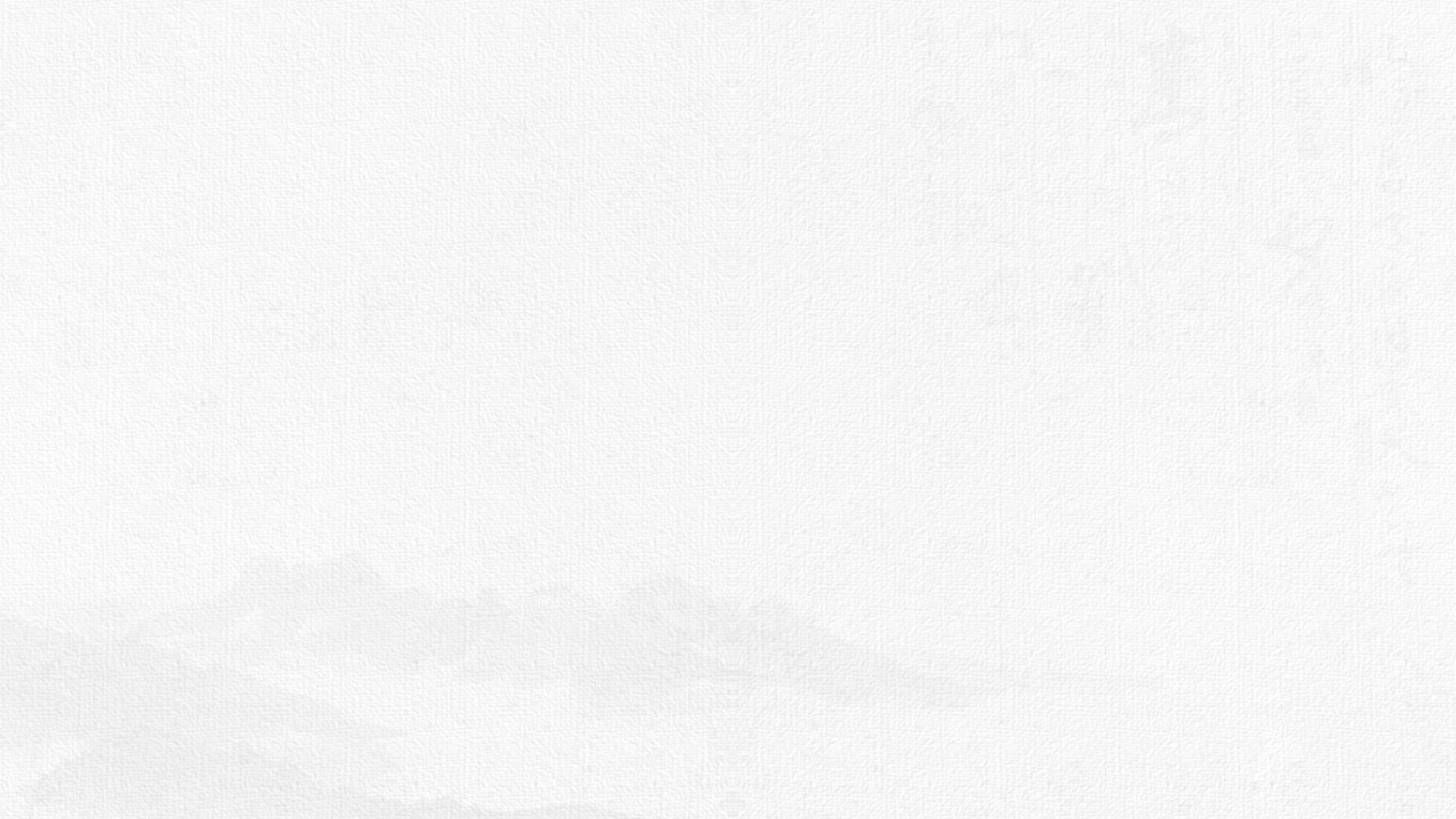 System Overview
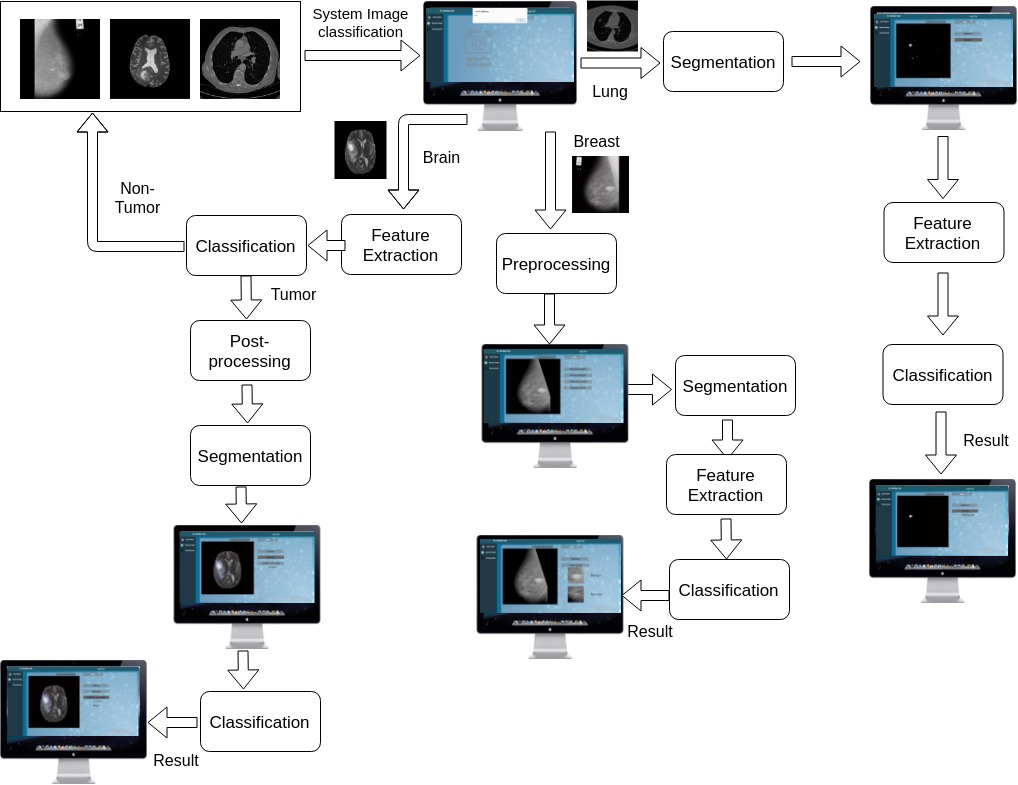 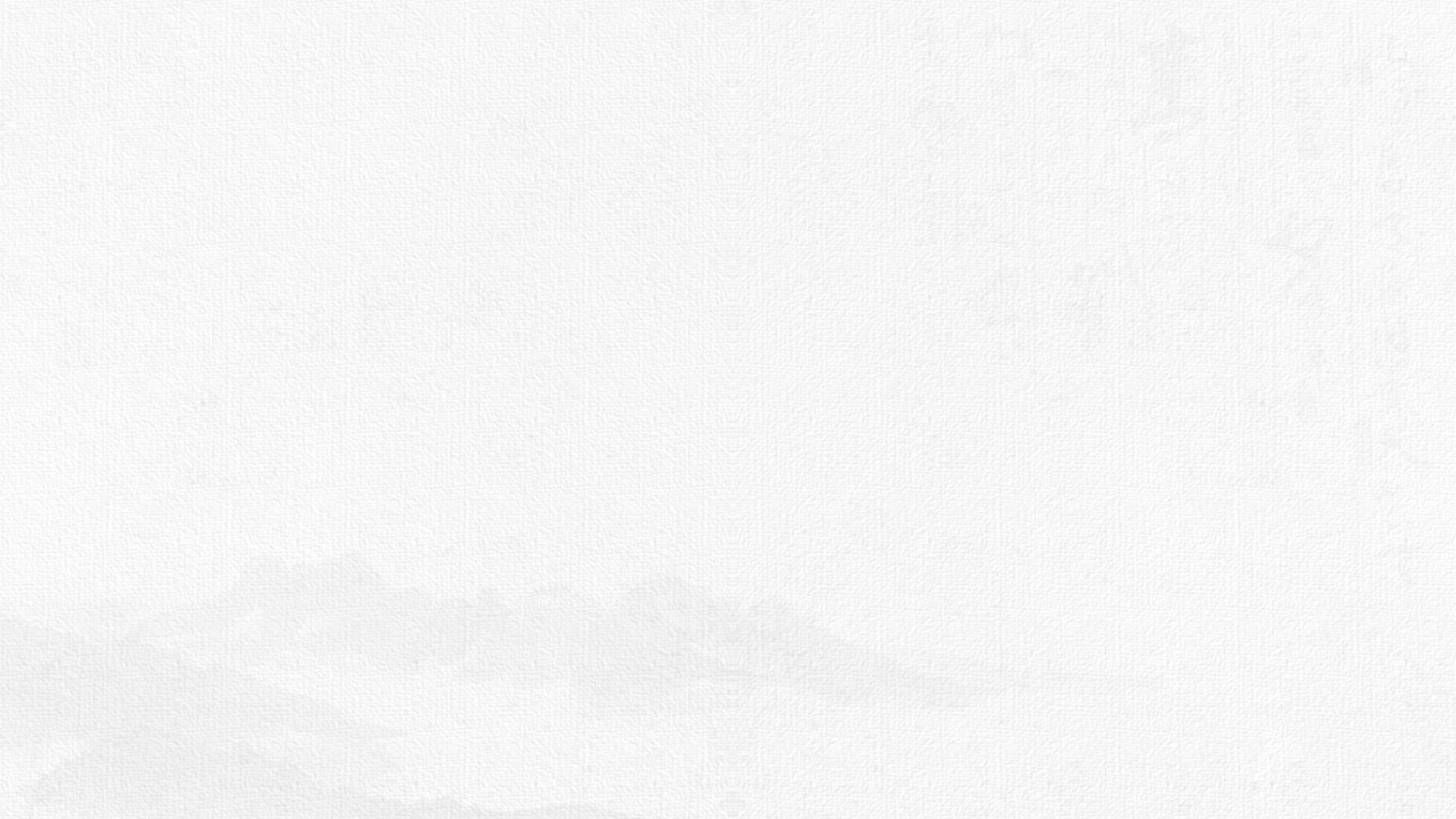 Problem Definition
Methodology
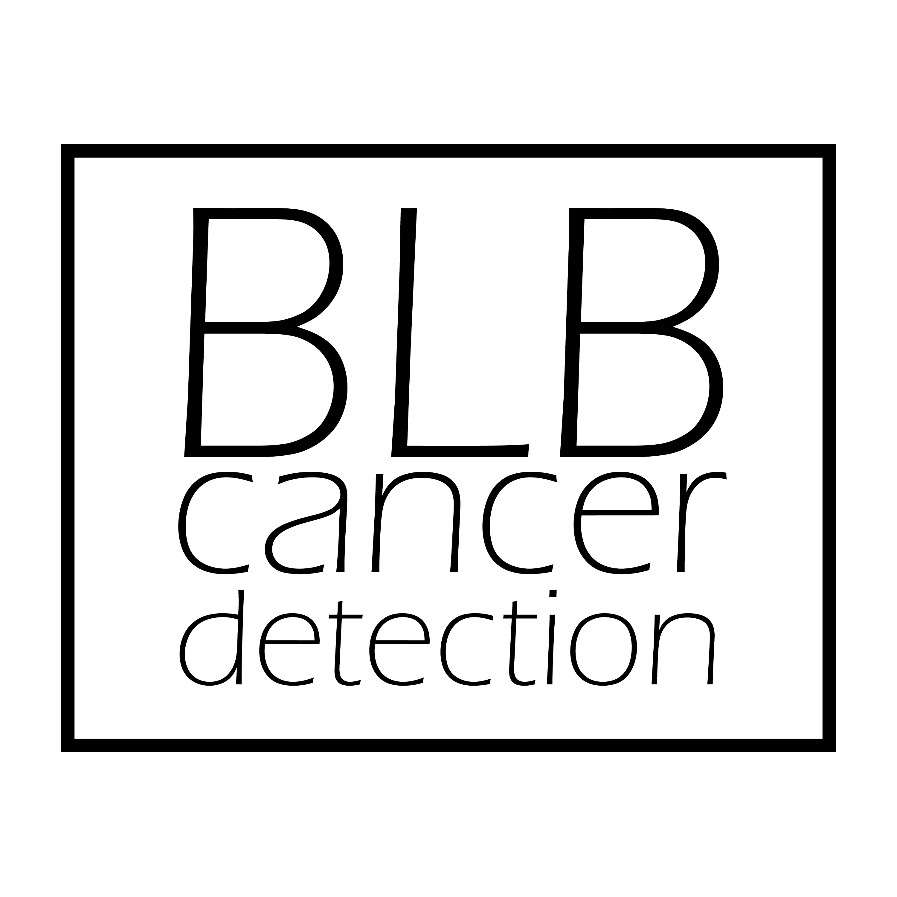 Brain
Lung
Breast Dense
Breast Cancer
Features Extracted: Beta, Gamma, Homogeneity & Minimum.
Segmentation: Median, K-means Dilation & Canny Edge.
Classification: SVM & Extra-Trees
Features Extracted: Modified Skewness, Smoothness, Modified Kurtosis.
Segmentation: Threshold,Connected Components.
Classification: Extra-Trees
Features Extracted: Area, Correlation Homogeneity & Eccentricity
Segmentation: Clear Boarder, Threshold, Erosion & Closure.
Classification: Extra-Trees
Feature Extraction: None
Segmentation: Median, Most shiny.
Classification: ExtraTrees.
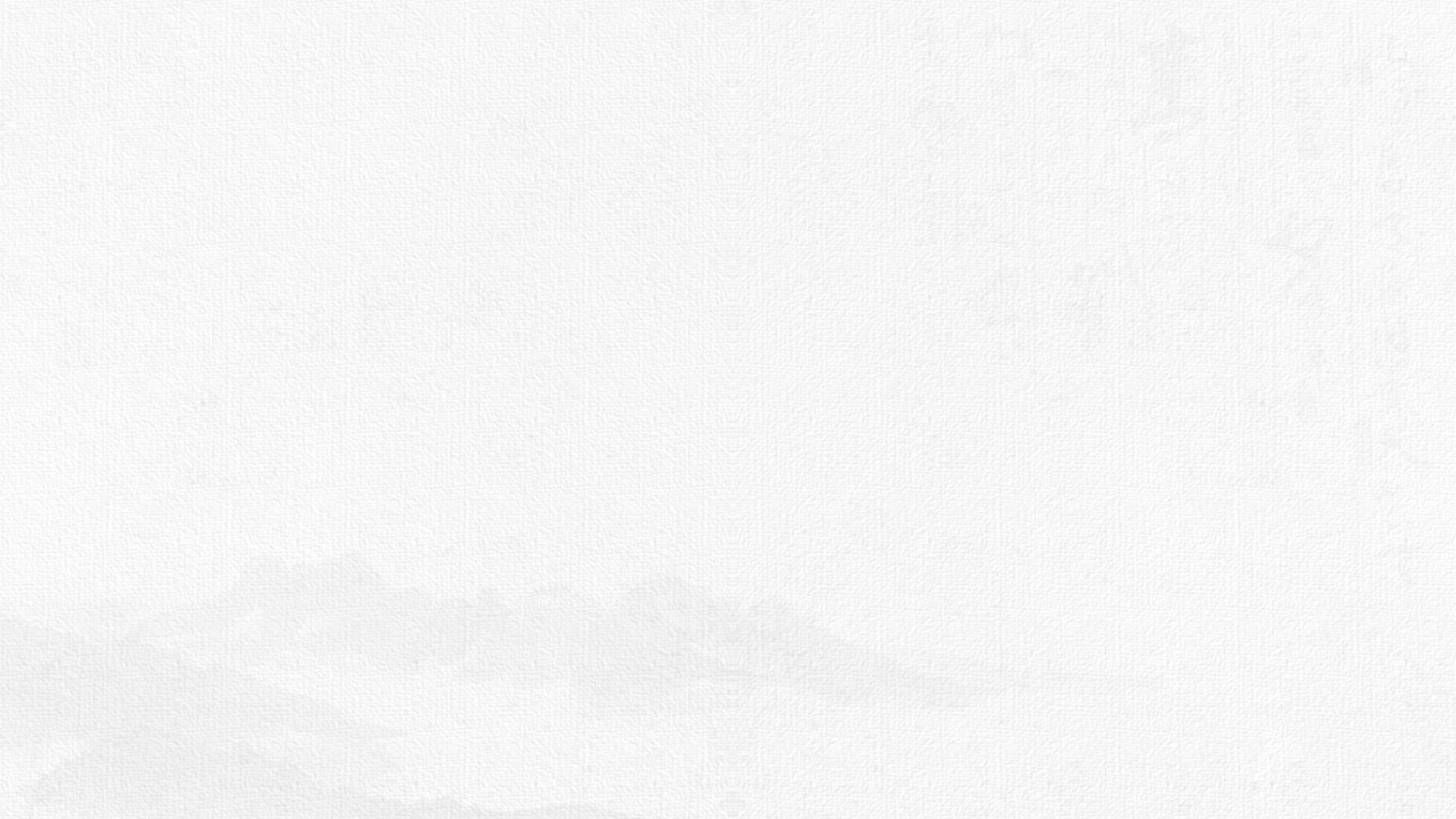 Extra-Trees [12]
- Randomized Decision Tree Based
- Best threshold Candidate Splitted To Another Trees
- Number of estimators
- Minimum impurity split
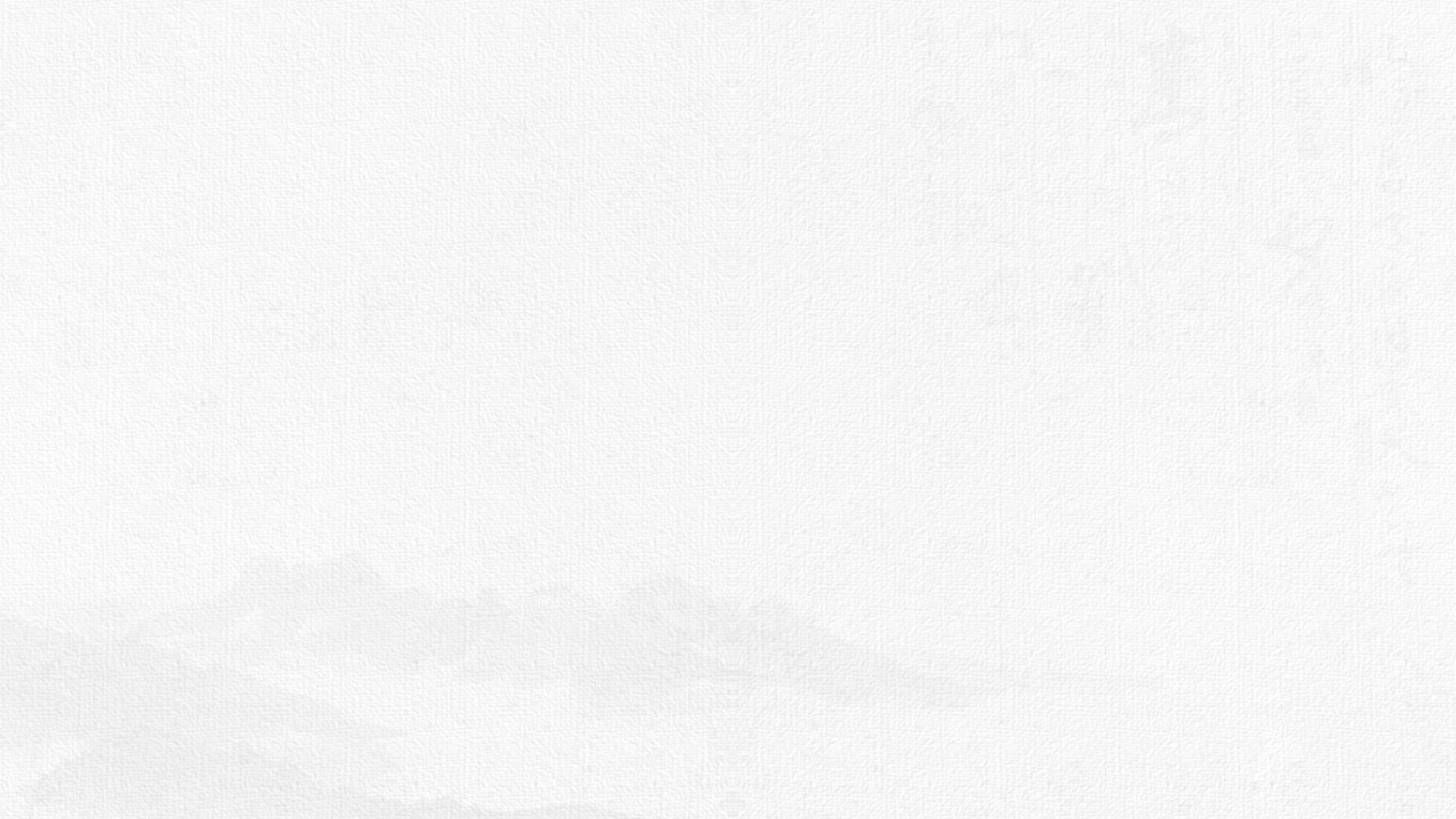 System Overview
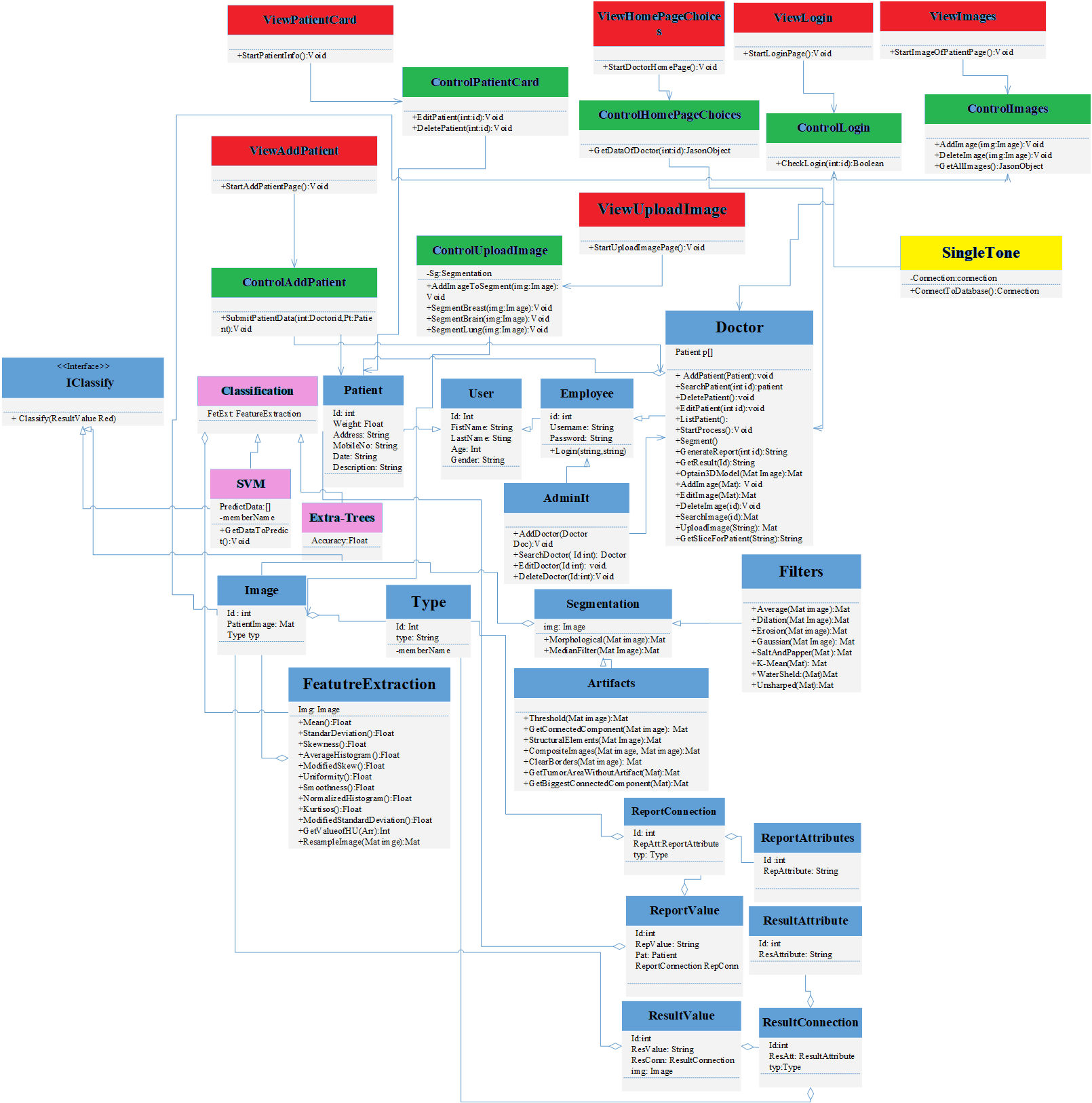 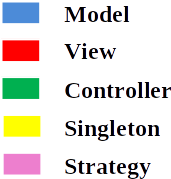 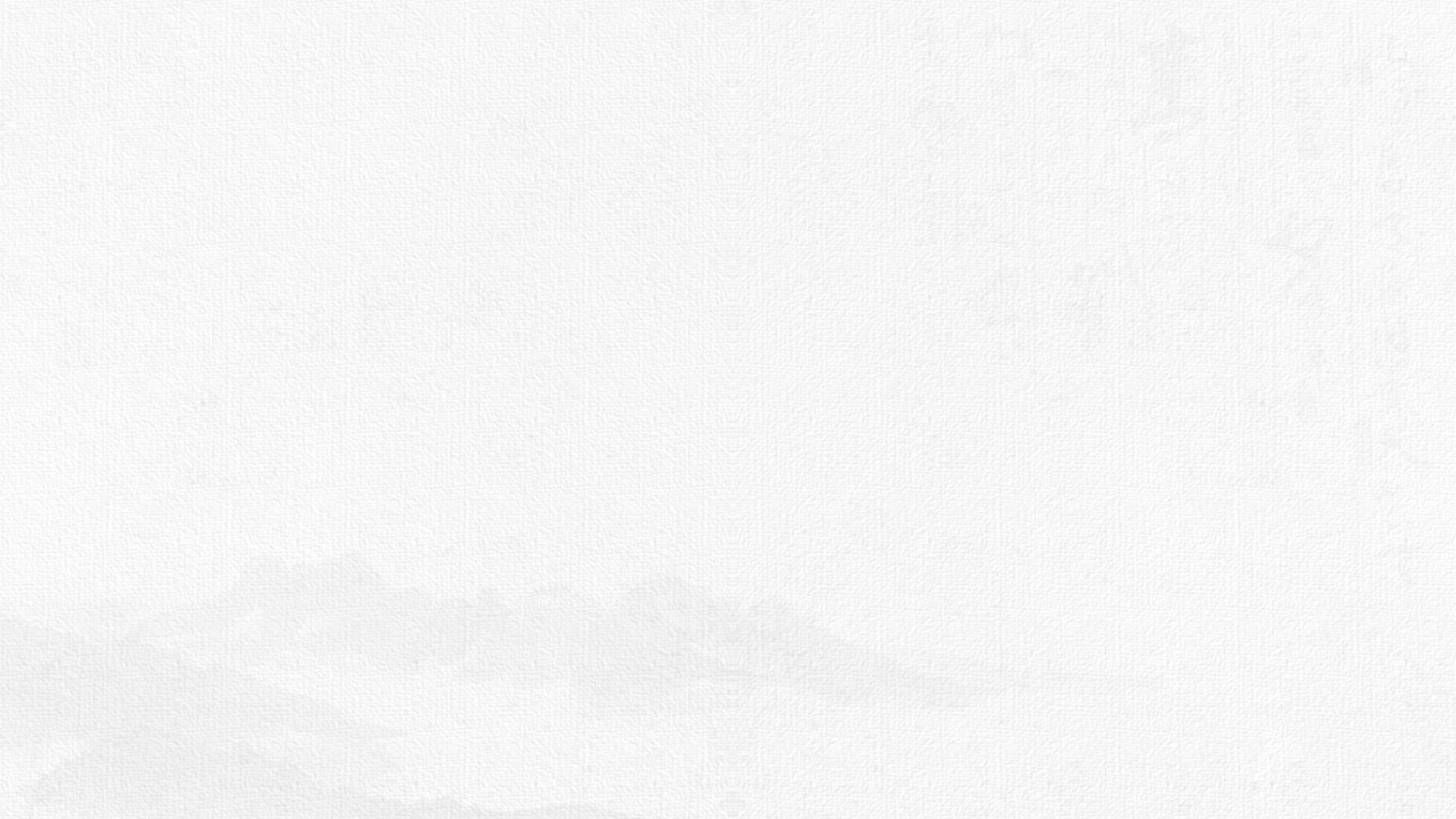 Experiment I
Setup: 
- MRI Images obtained BRATS 2015 & 2017 datasets
          - CTscan Images obtained from Luna & SPIE-AAPM datasets.
  - Mammography Images obtained from MIAS dataset.
Goal: Choosing the best algorithm in each approach.
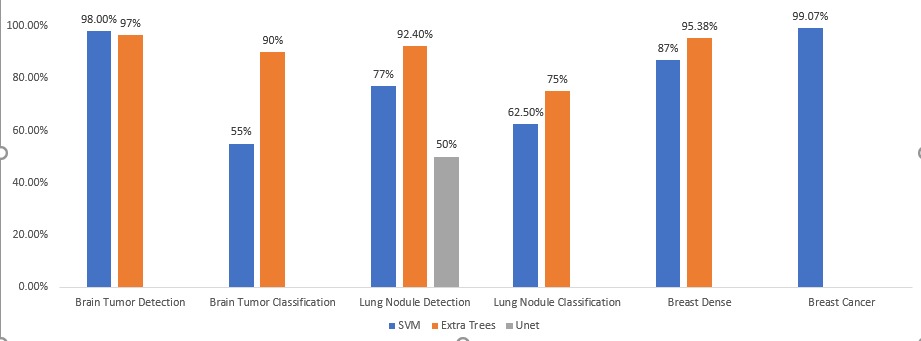 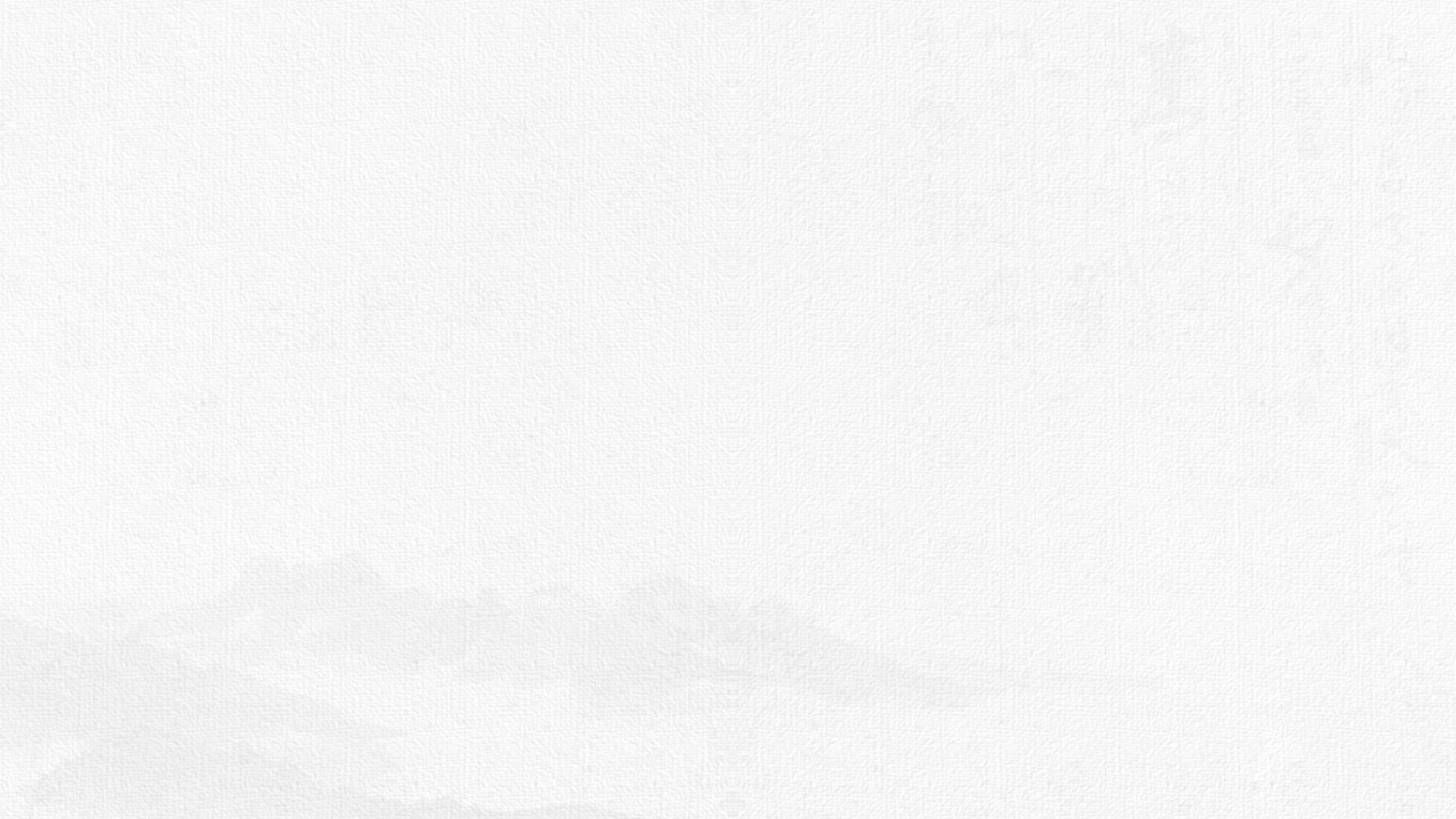 Experiment II 2/3
Feature Extraction
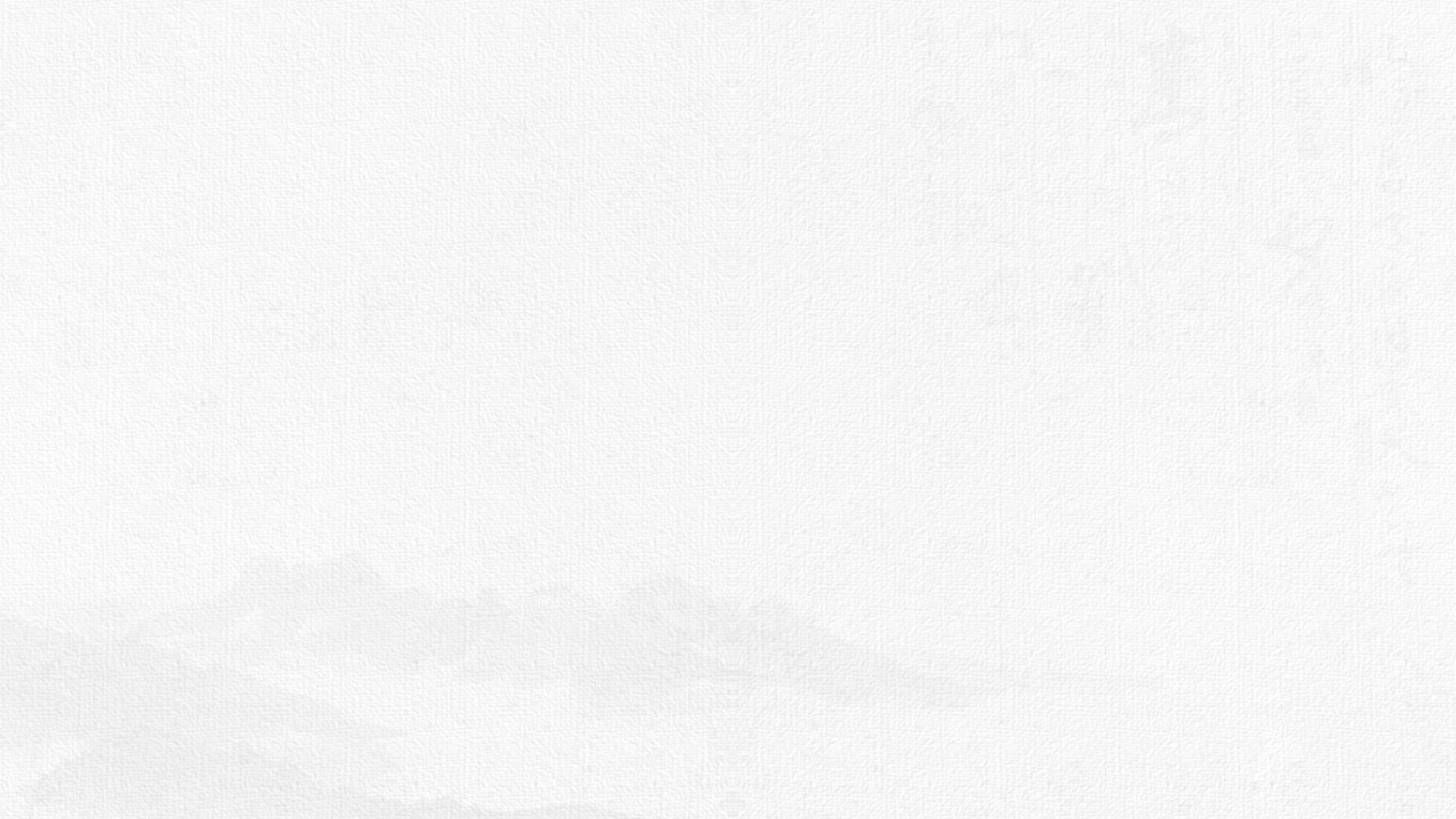 Experiment II 3/3
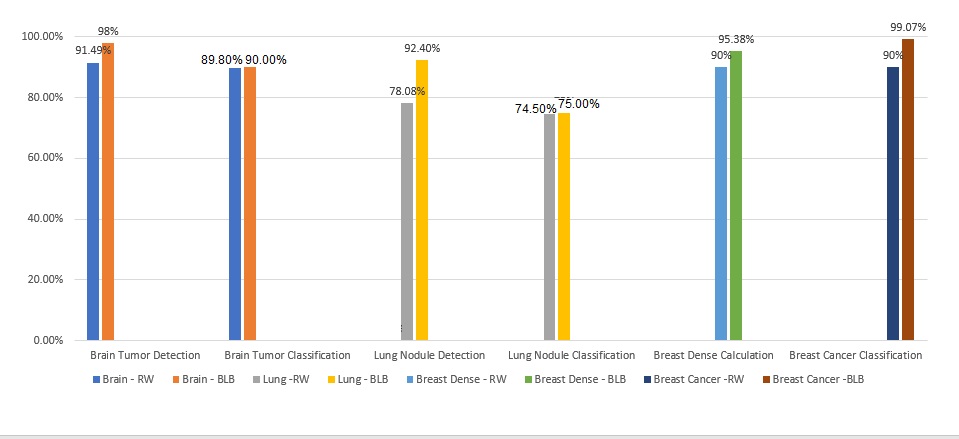 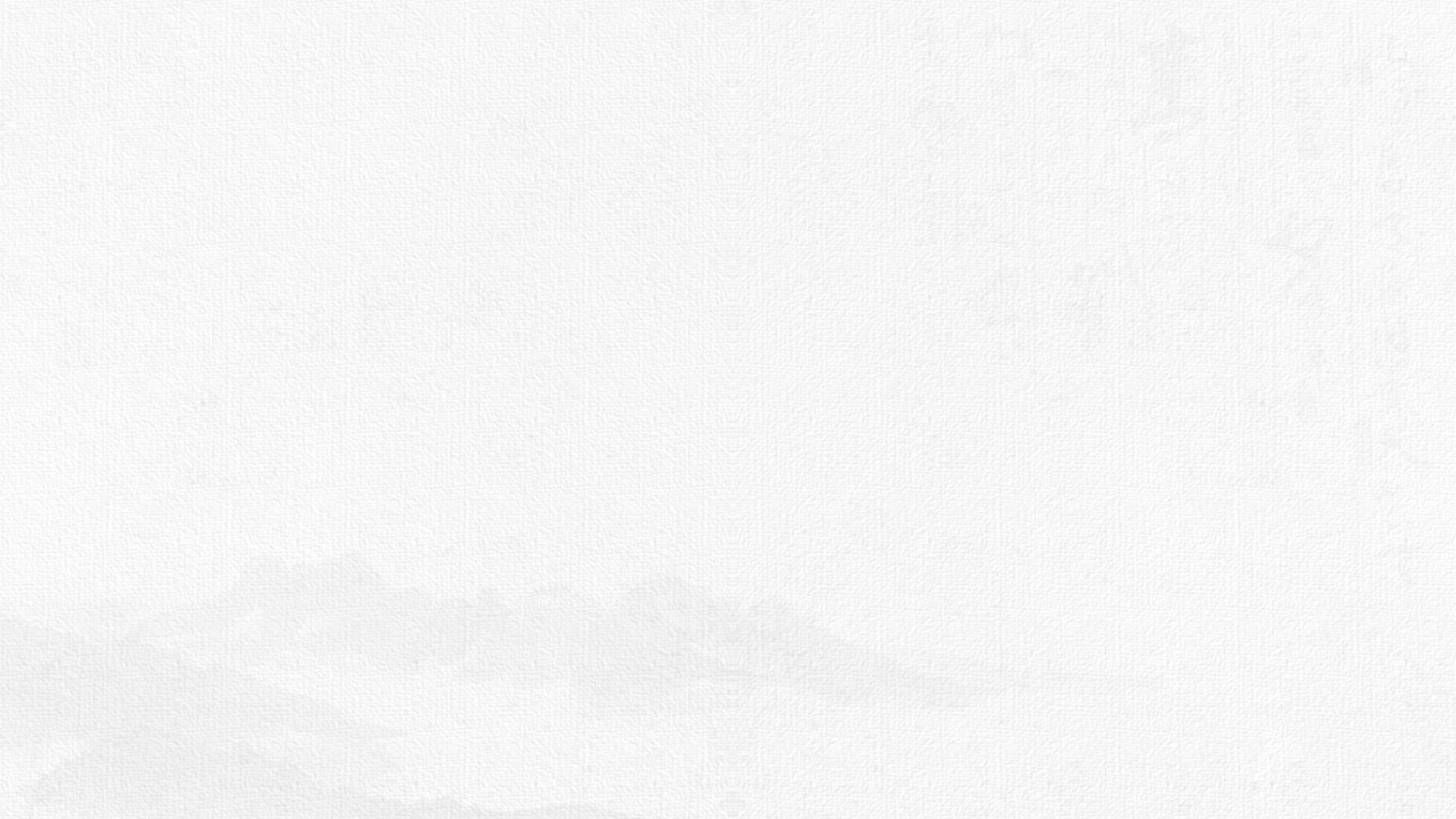 Experiment II 1/3
Goal
Choosing the best features which fits the best classifier.

Setup
Calculating features from given images for each dataset
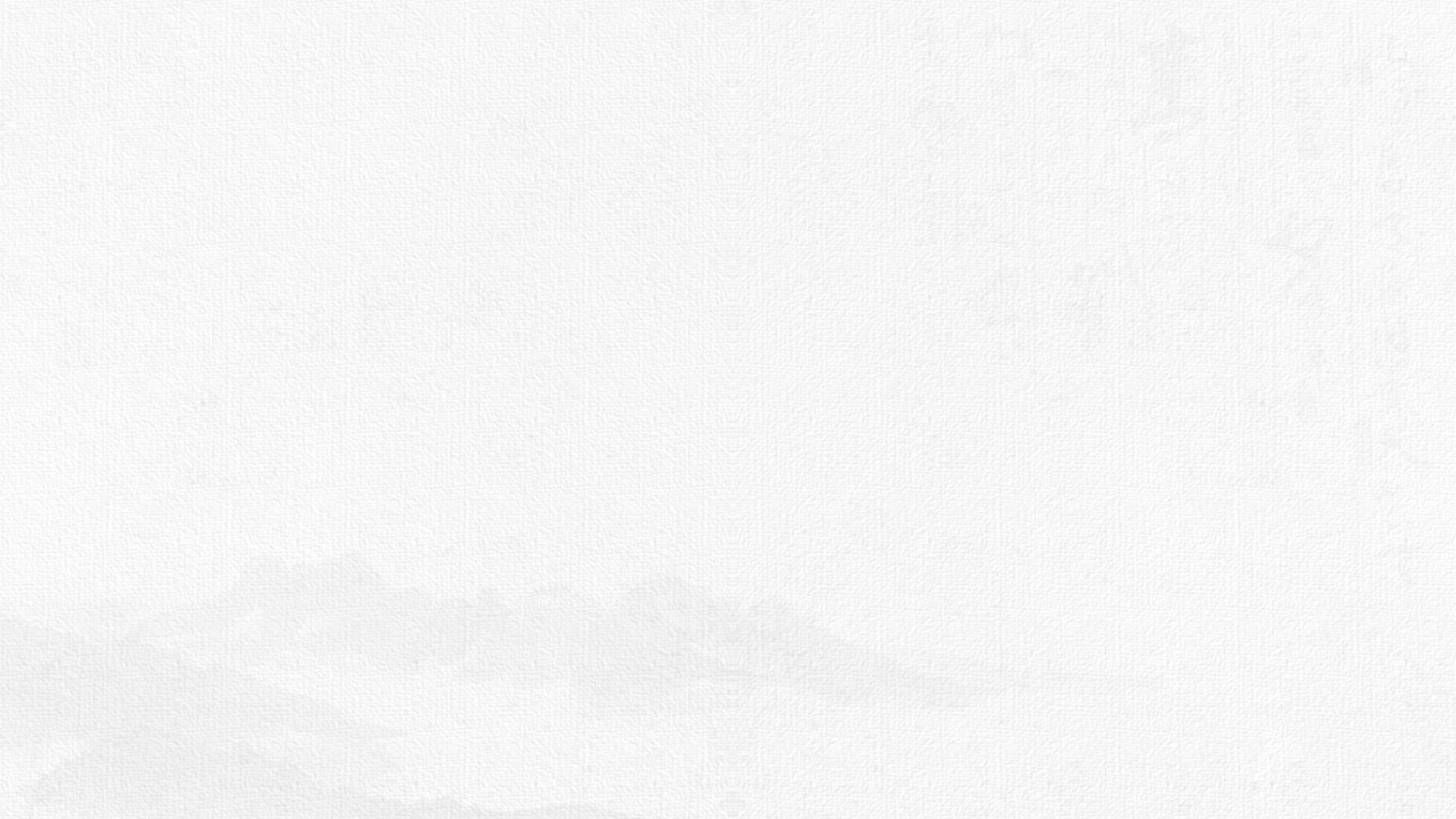 Experiment III 1/2
User Study - Video
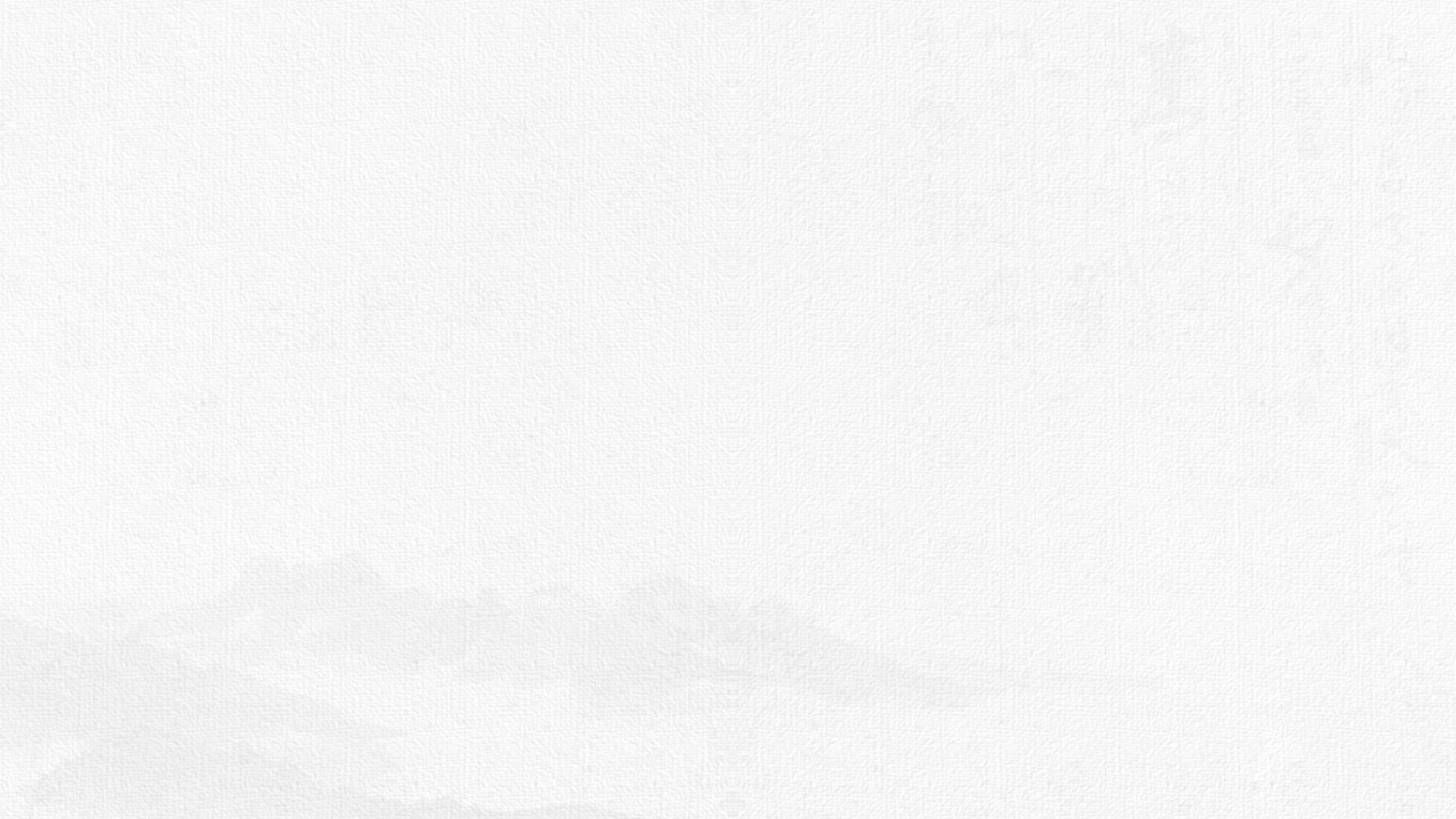 Experiment III 2/2
User Study
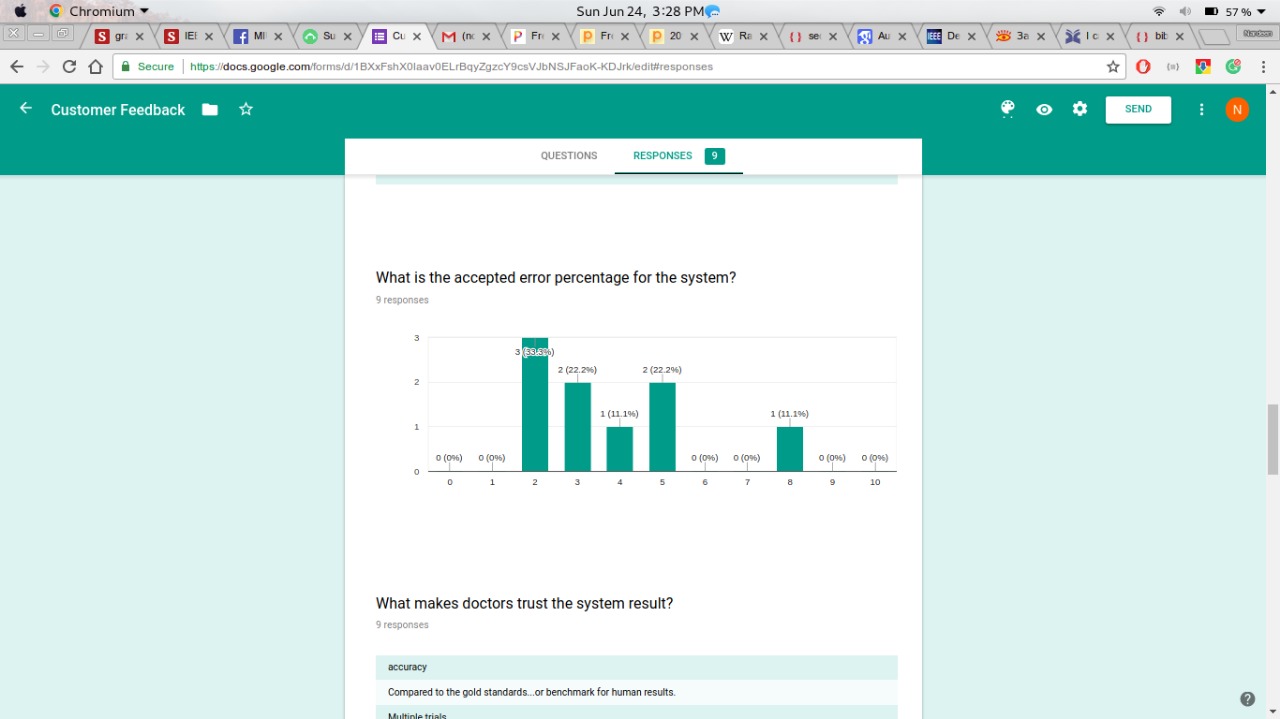 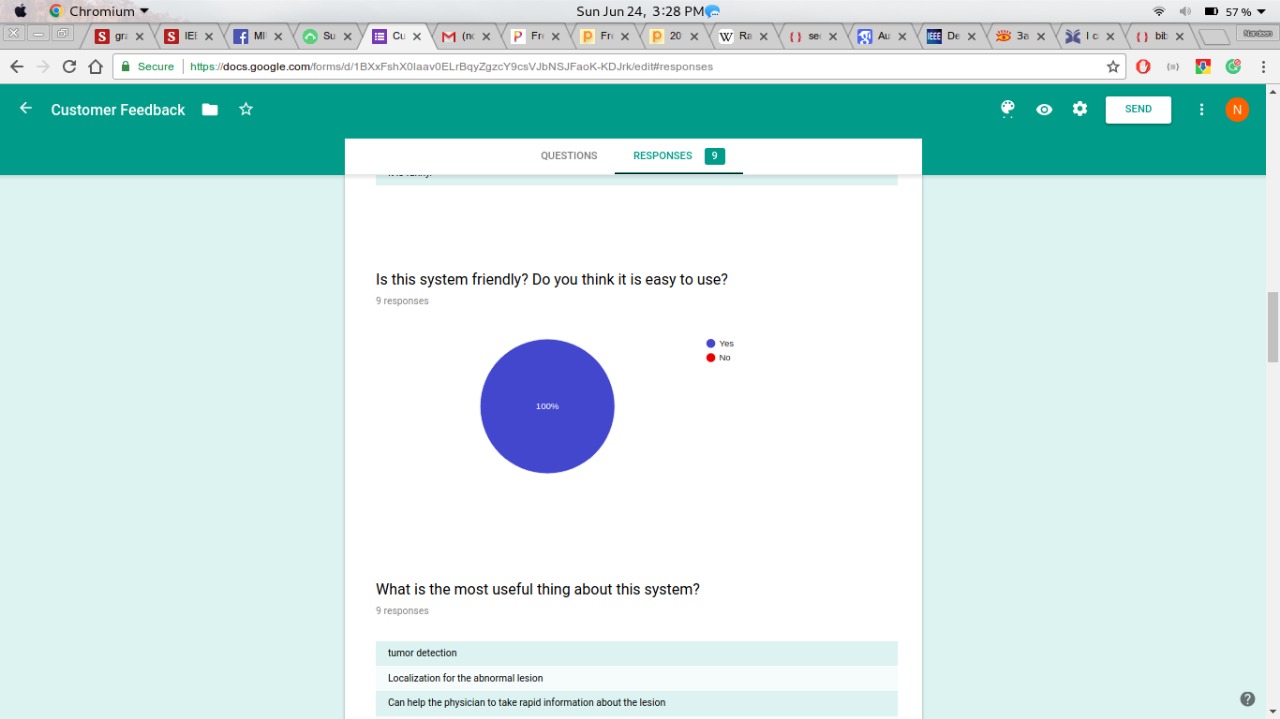 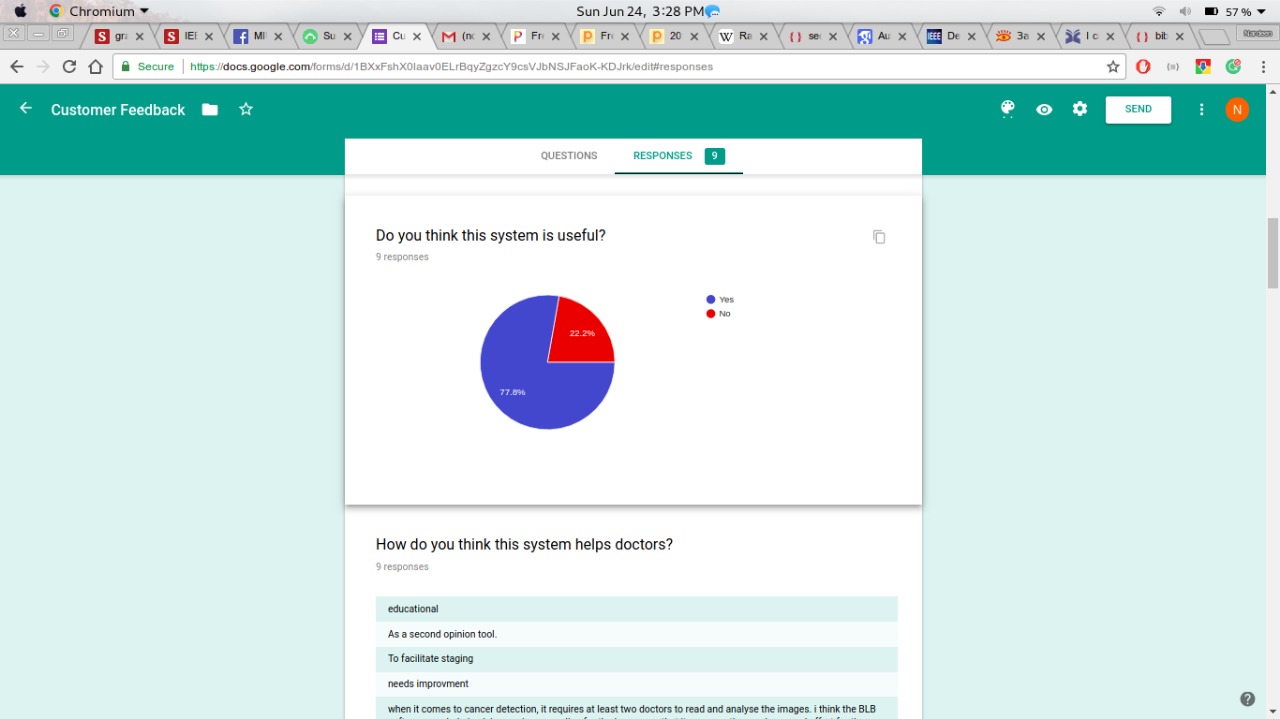 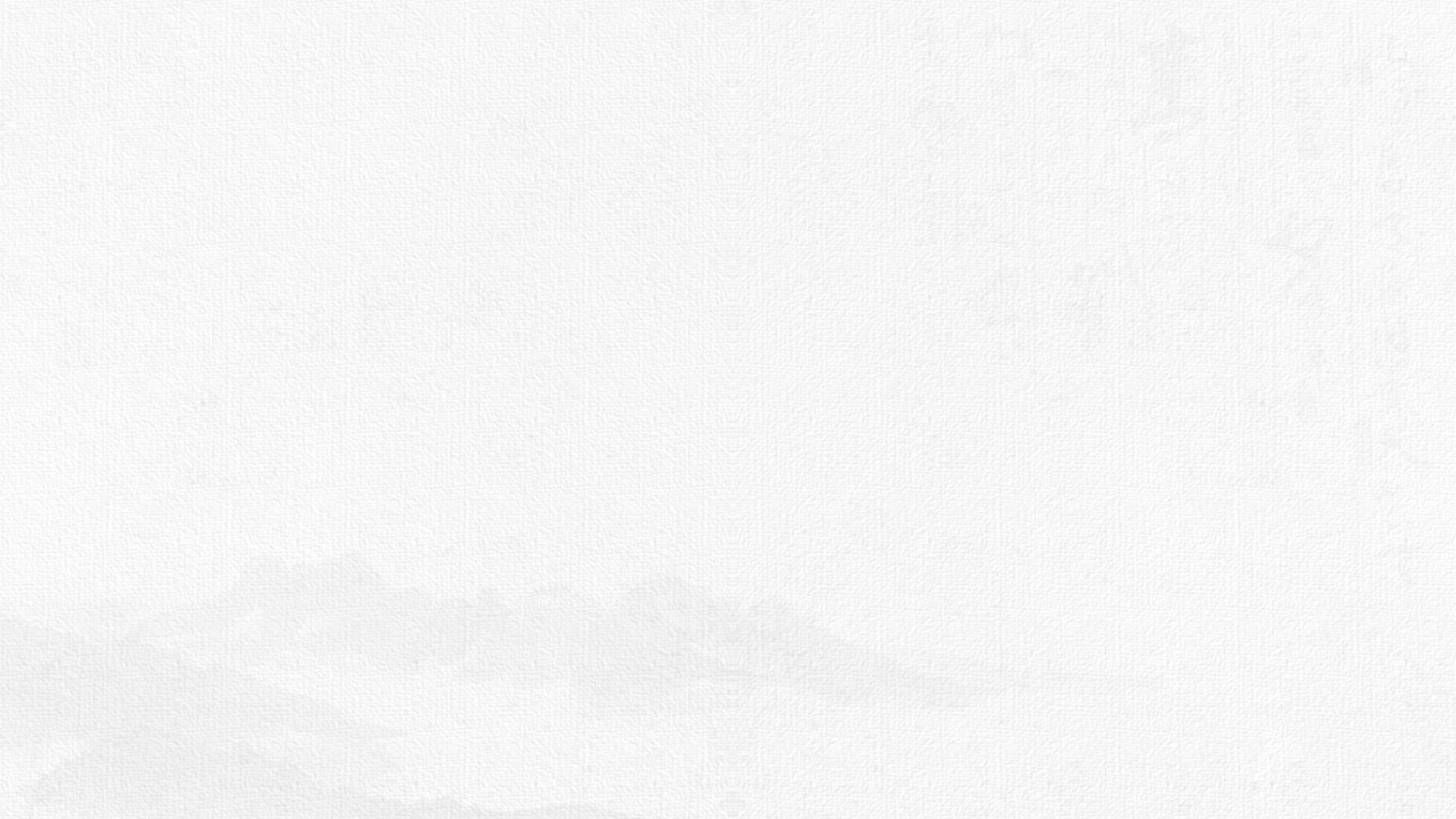 DEMO
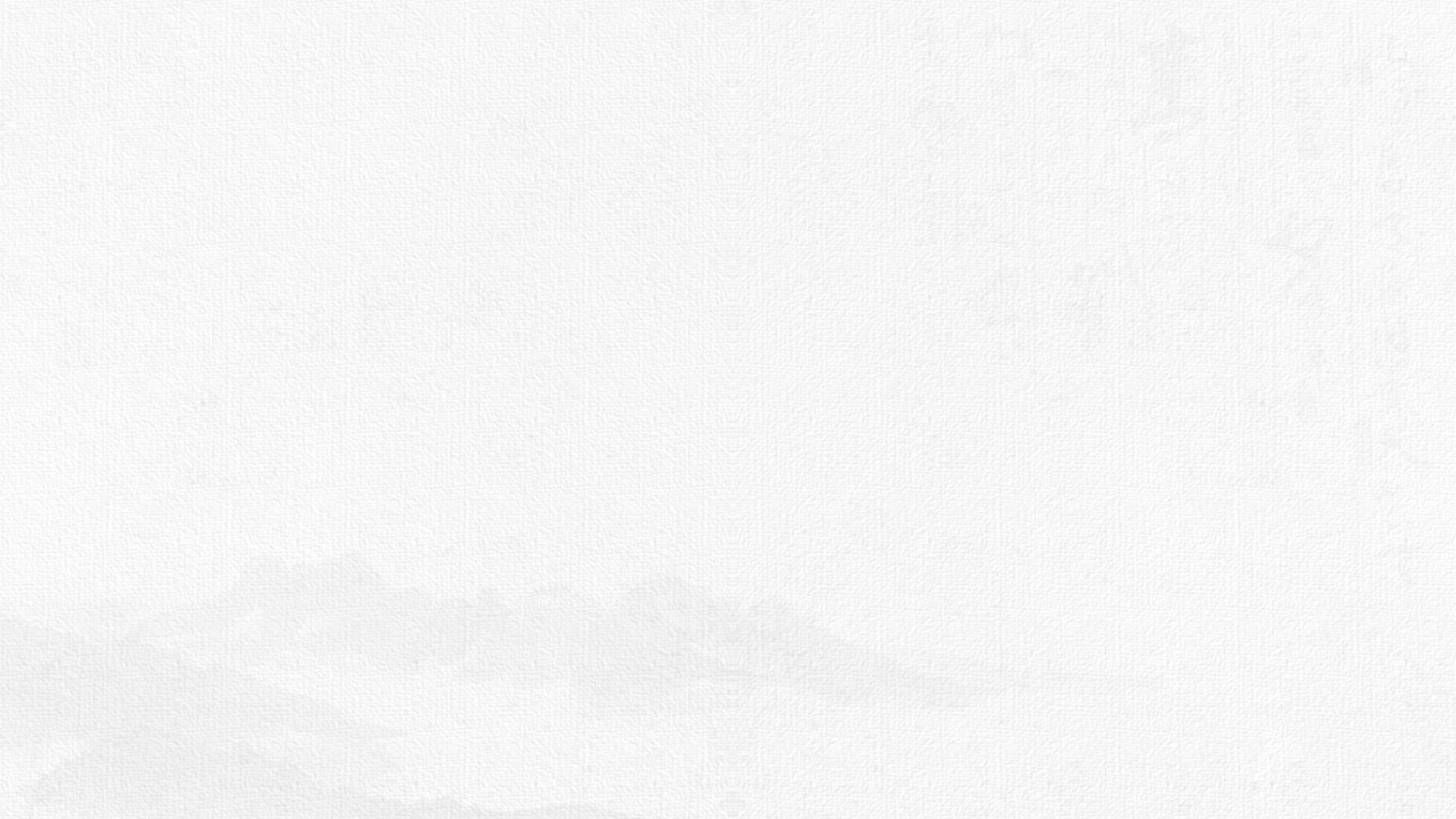 Achievements
IEEE BLB (Brain/Lung cancer detection and segmentation and Breast Dense calculation)
Journal Title : 2018 First International Workshop on Deep and Representation Learning (IWDRL)
Publication Year : 2018
Publication Month : 03
Authors : Bassma El-Sherbiny, Nardeen Nabil, Seif Yasser, 
		  Youssef Emad, Ashraf Abdelraouf, Taraggy Mohiy and Nada Ayman 
El Sevier Journal 
Waiting for submission
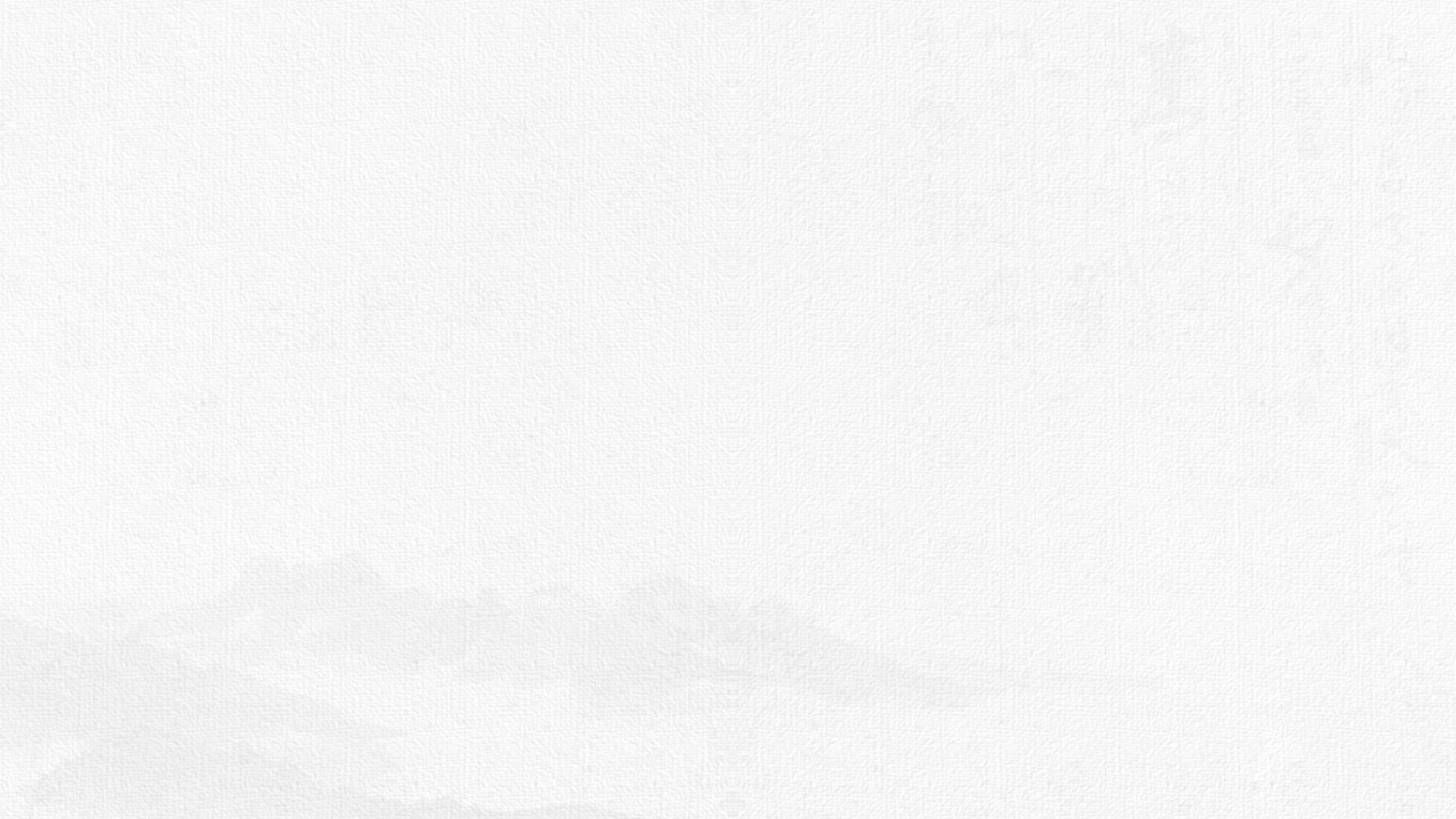 Any Questions ?
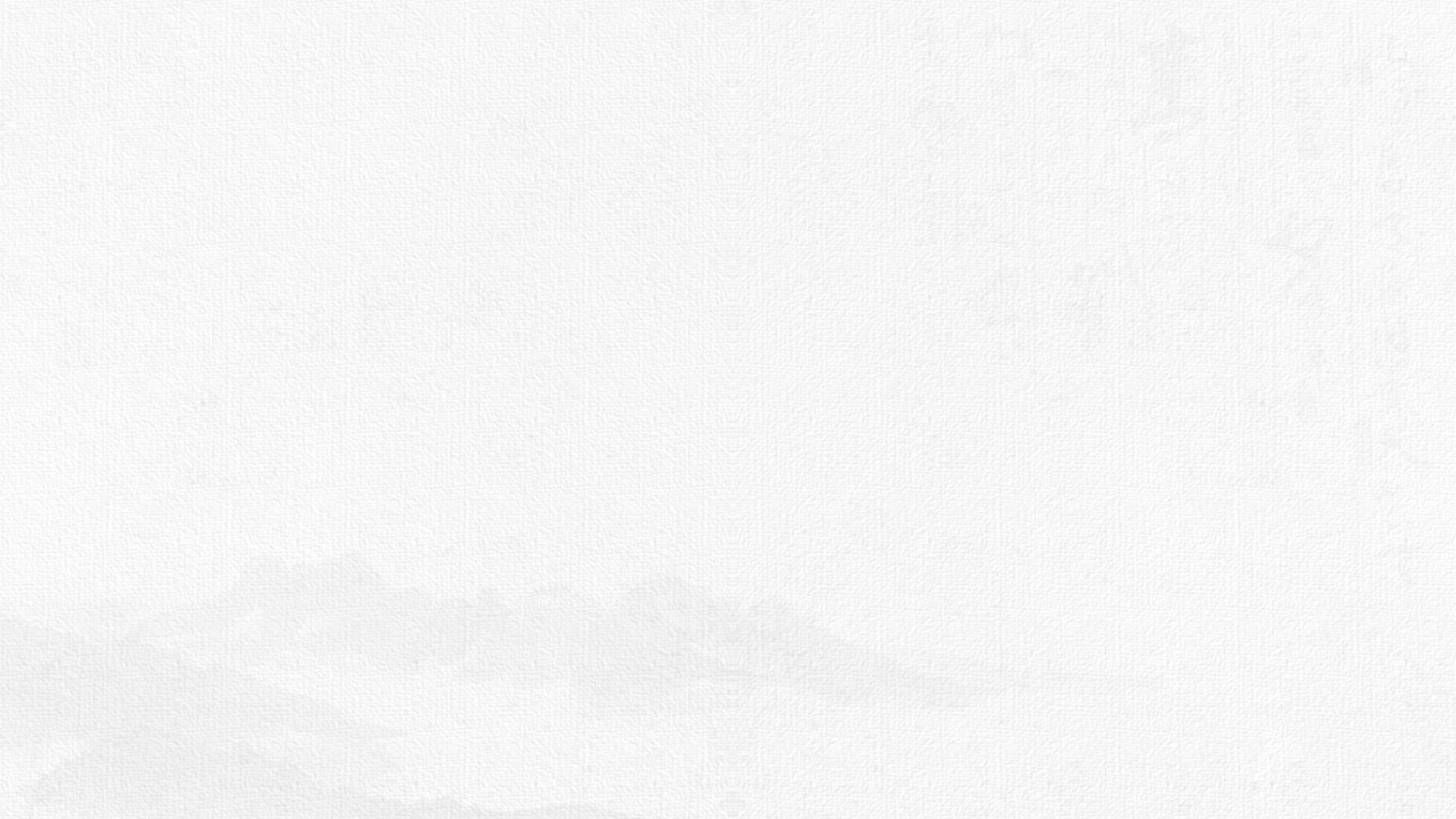 Thank You
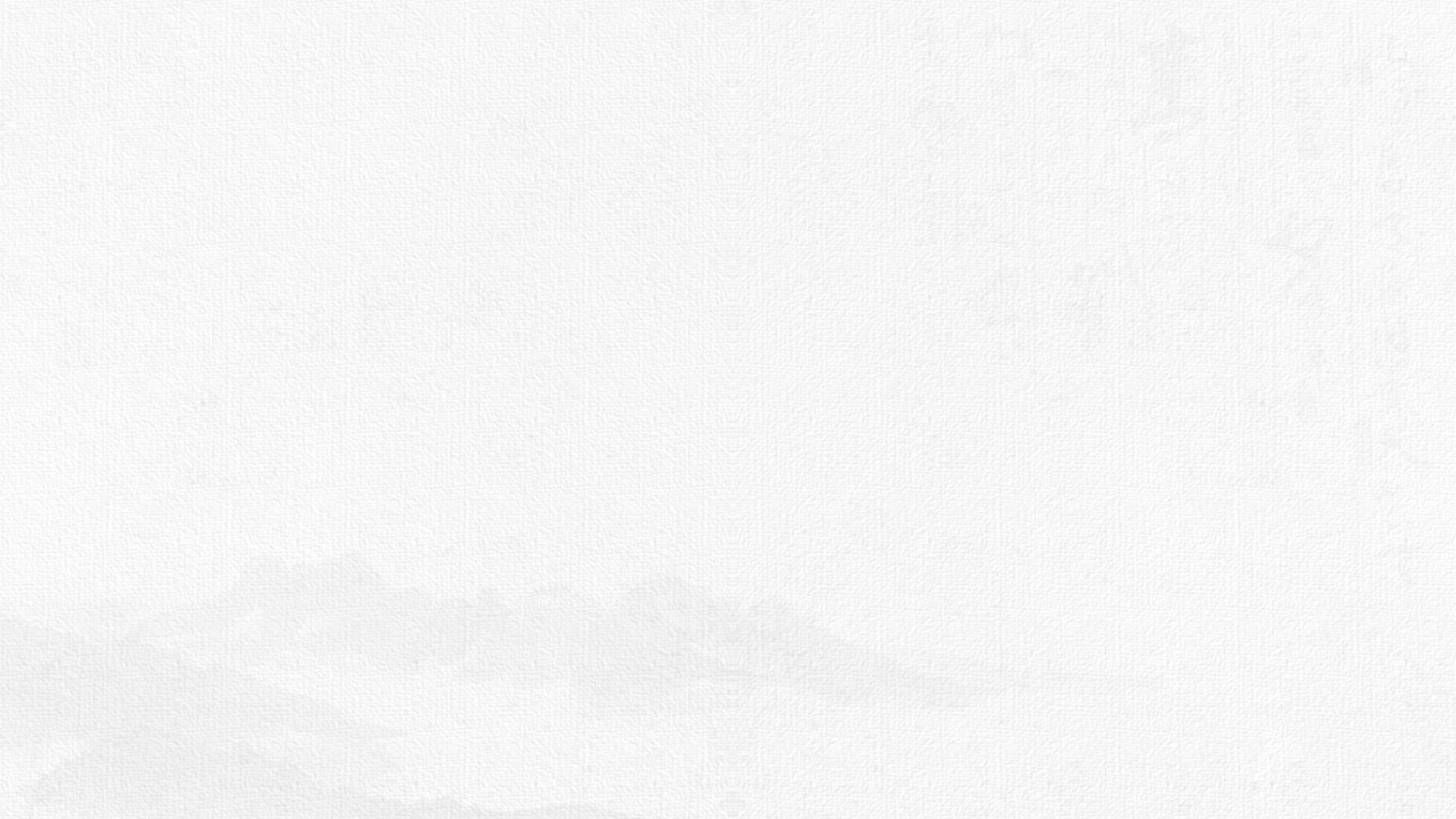 Appendix
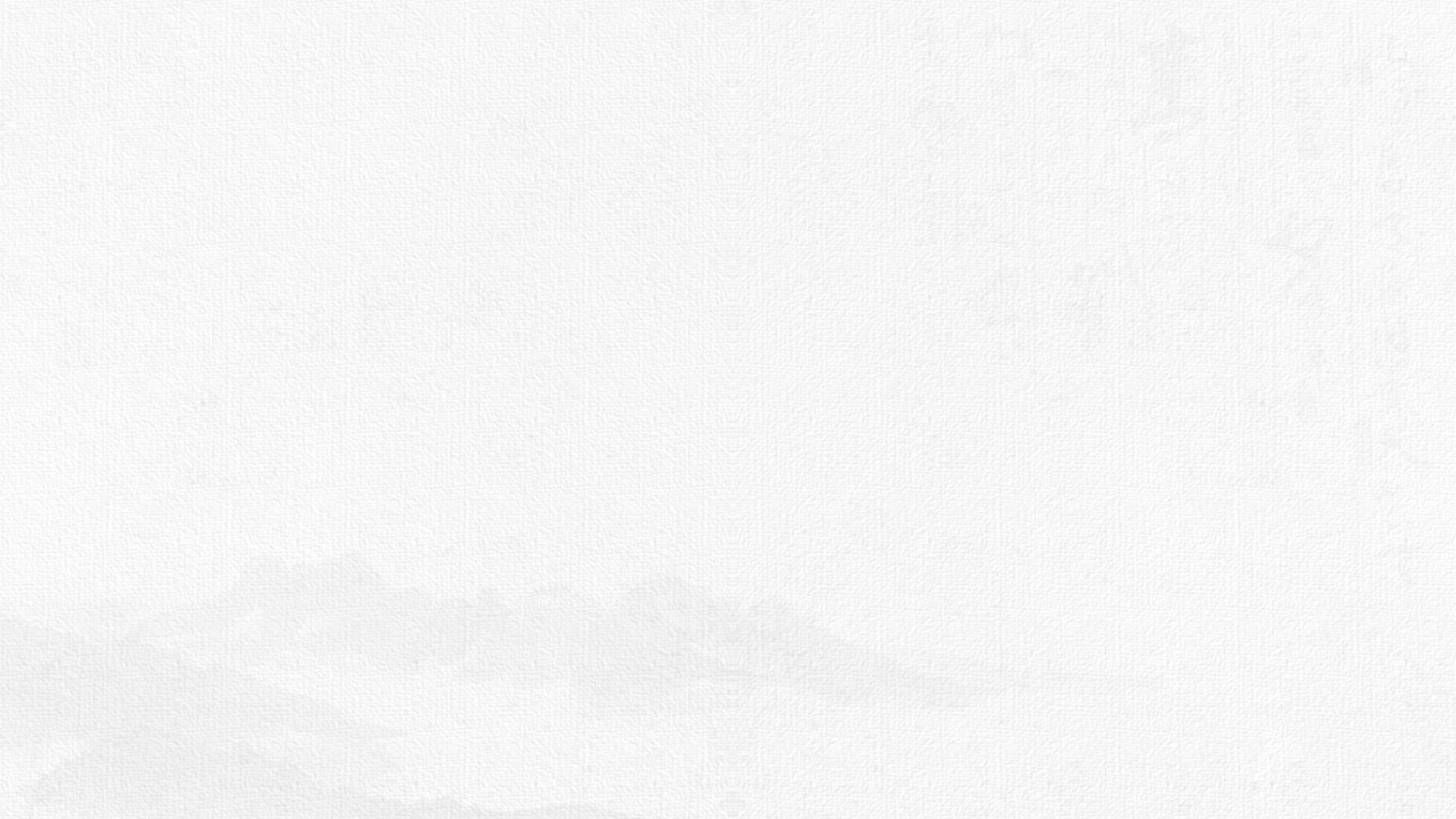 ERD
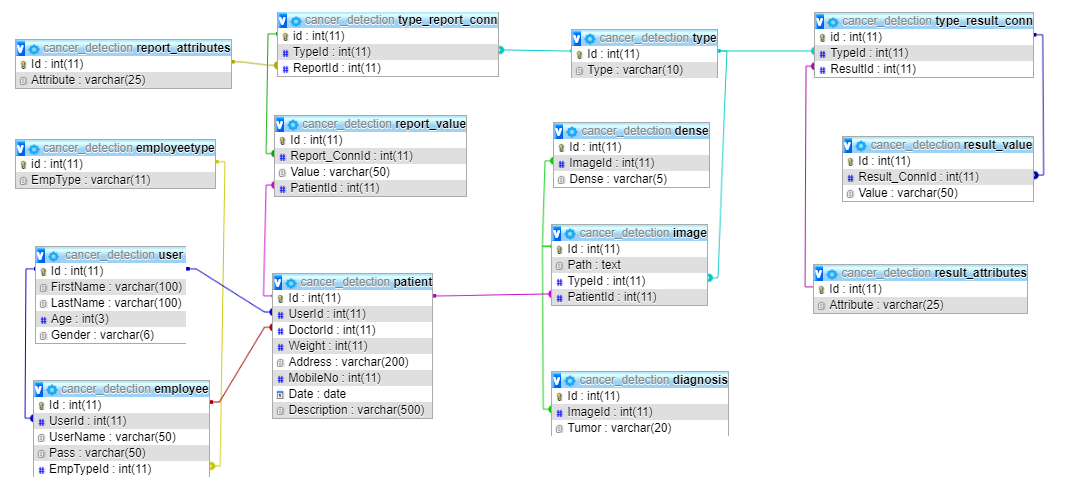 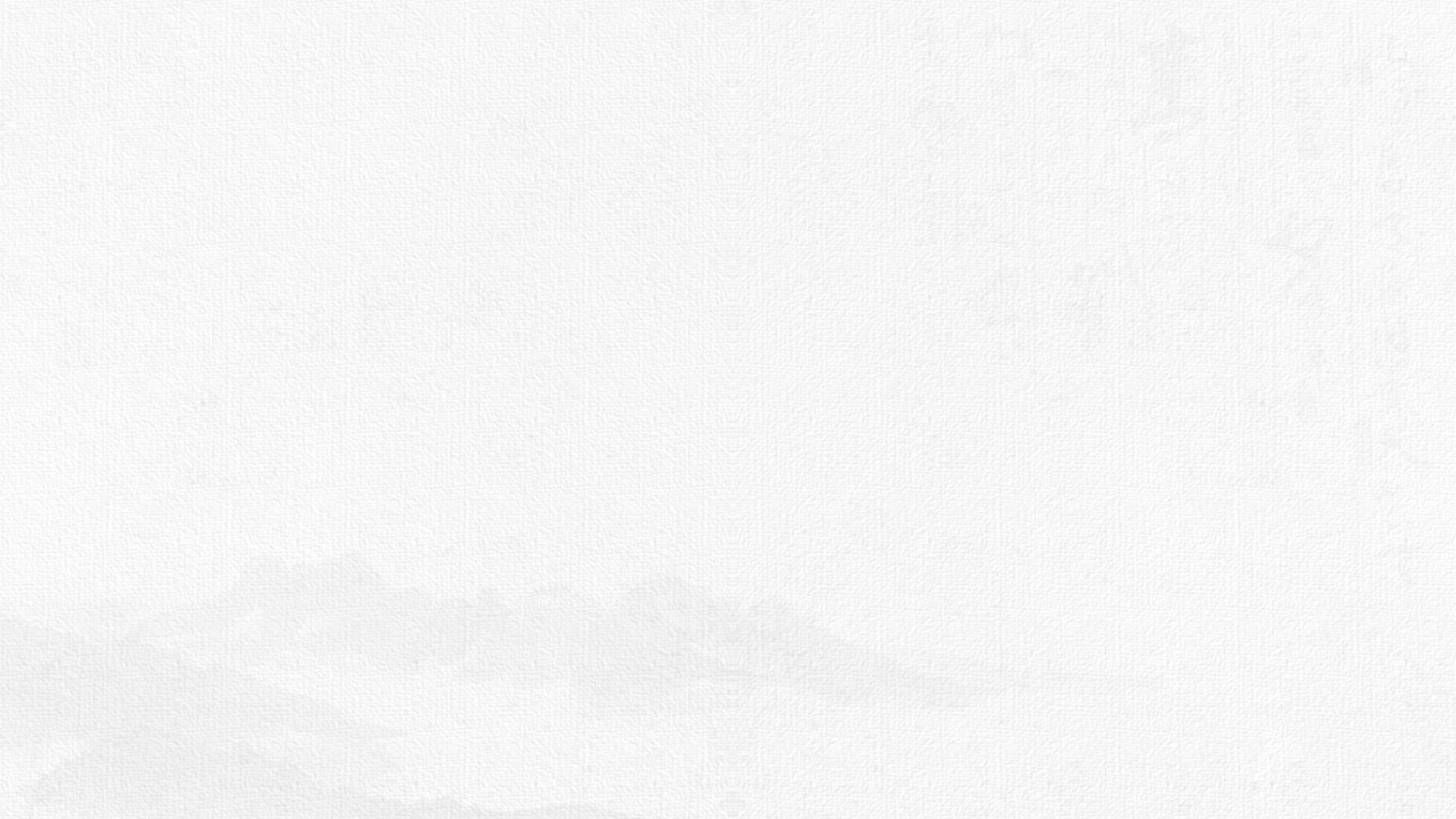 System Architecture View
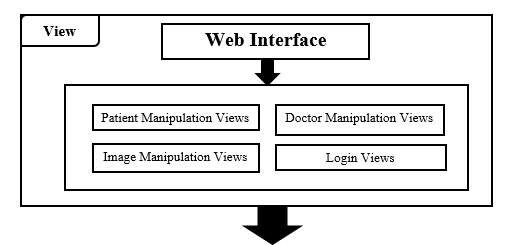 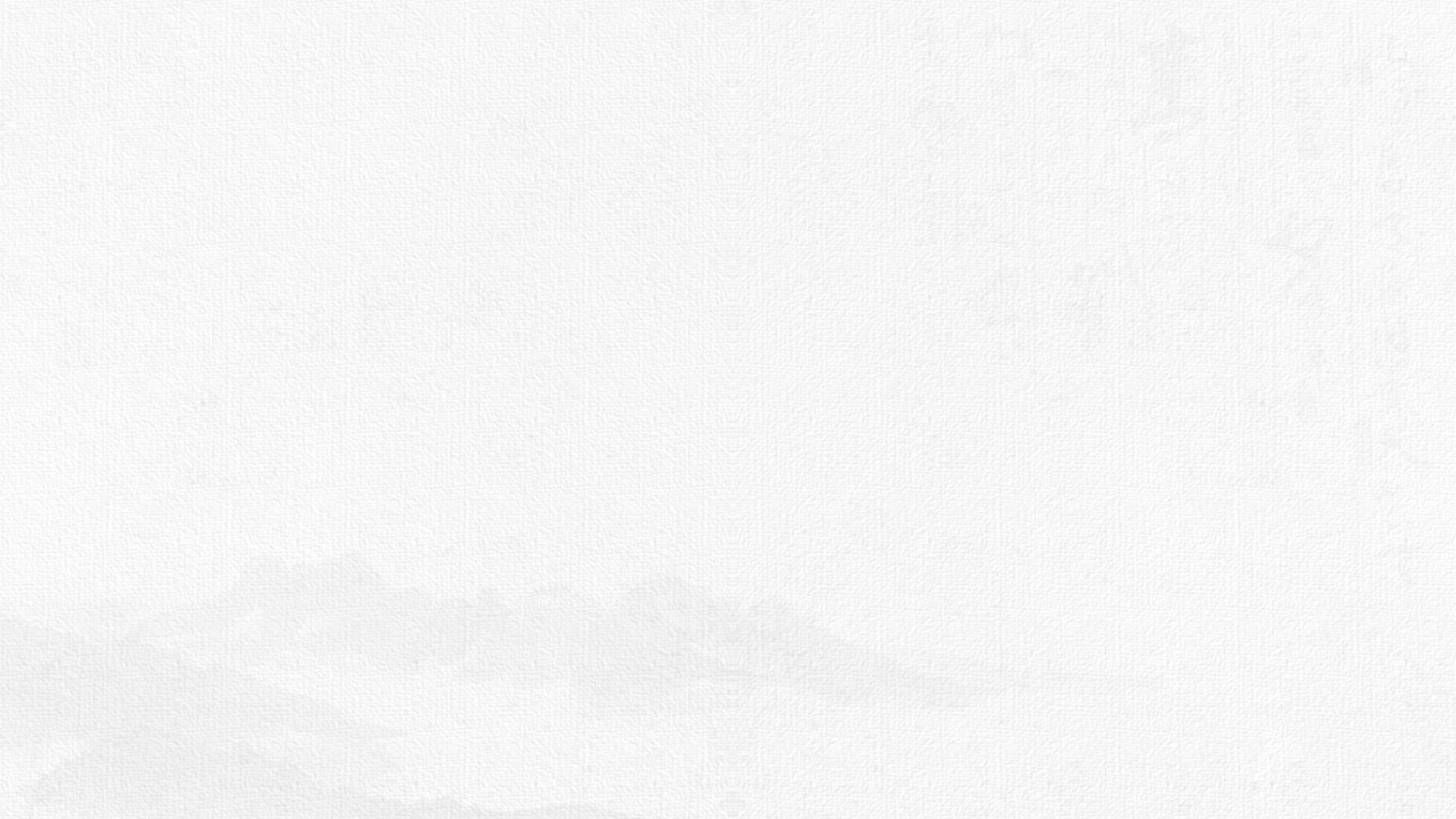 System Architecture Controller
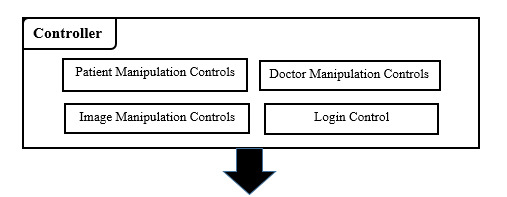 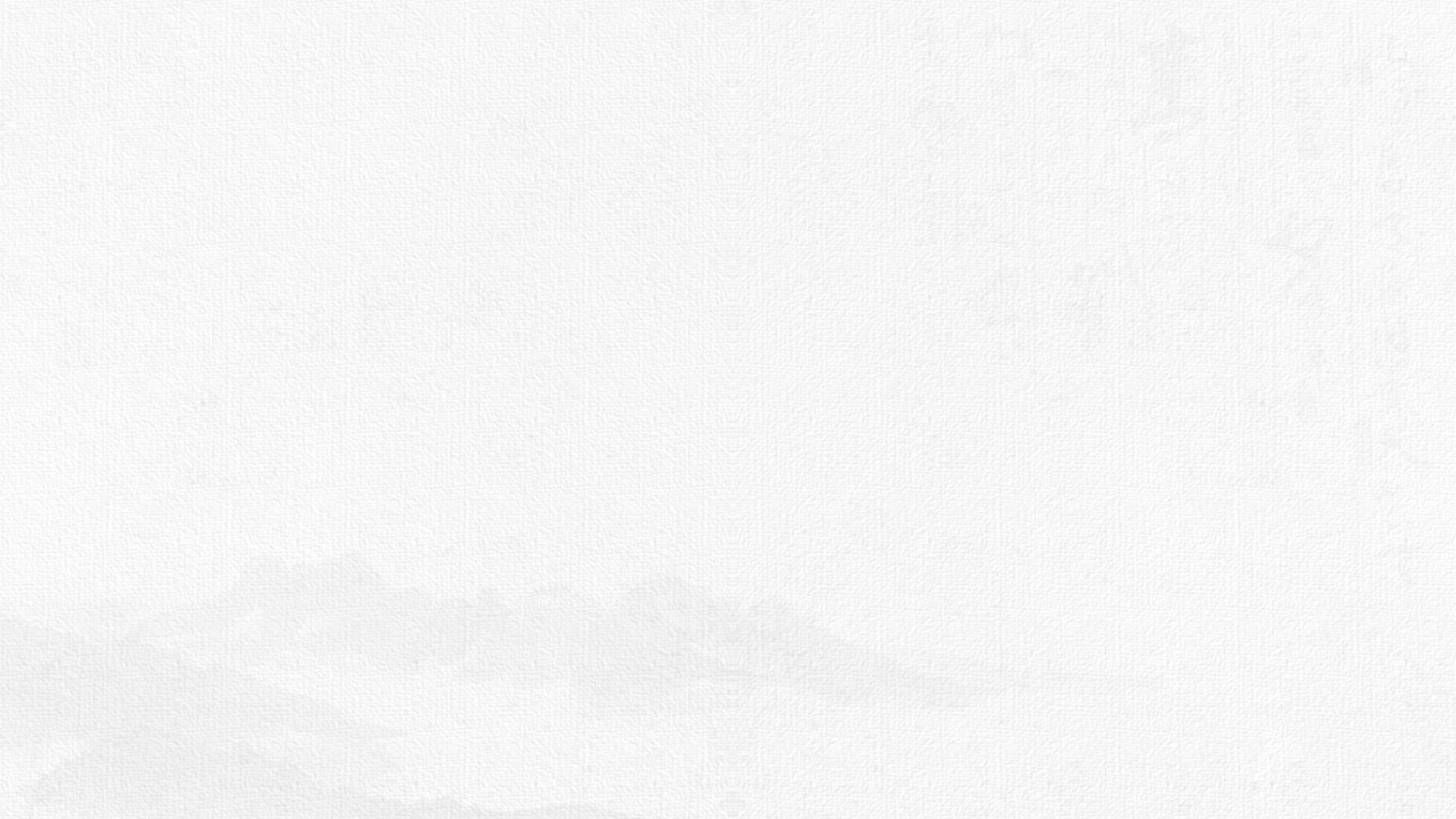 System Architecture Model
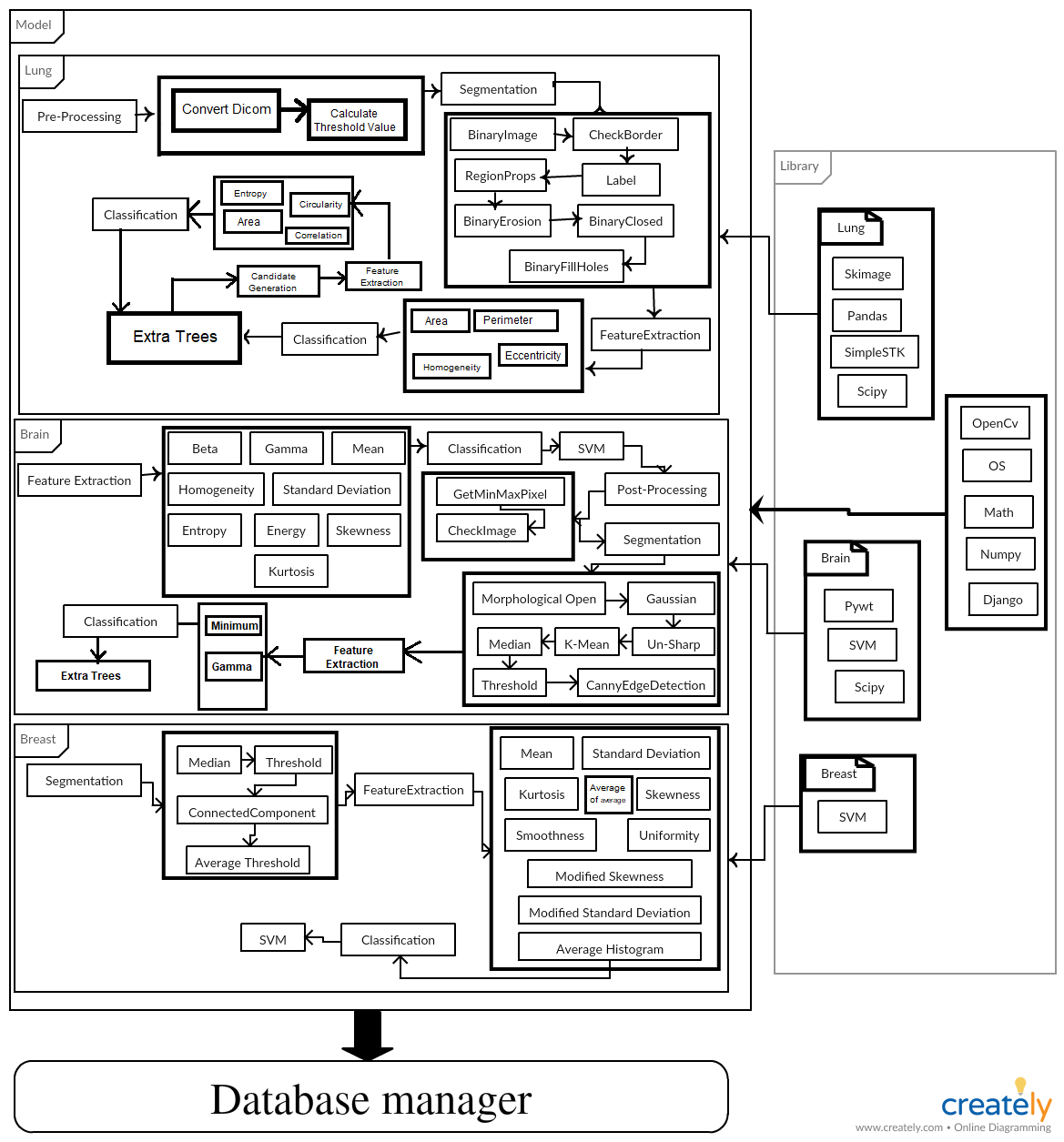 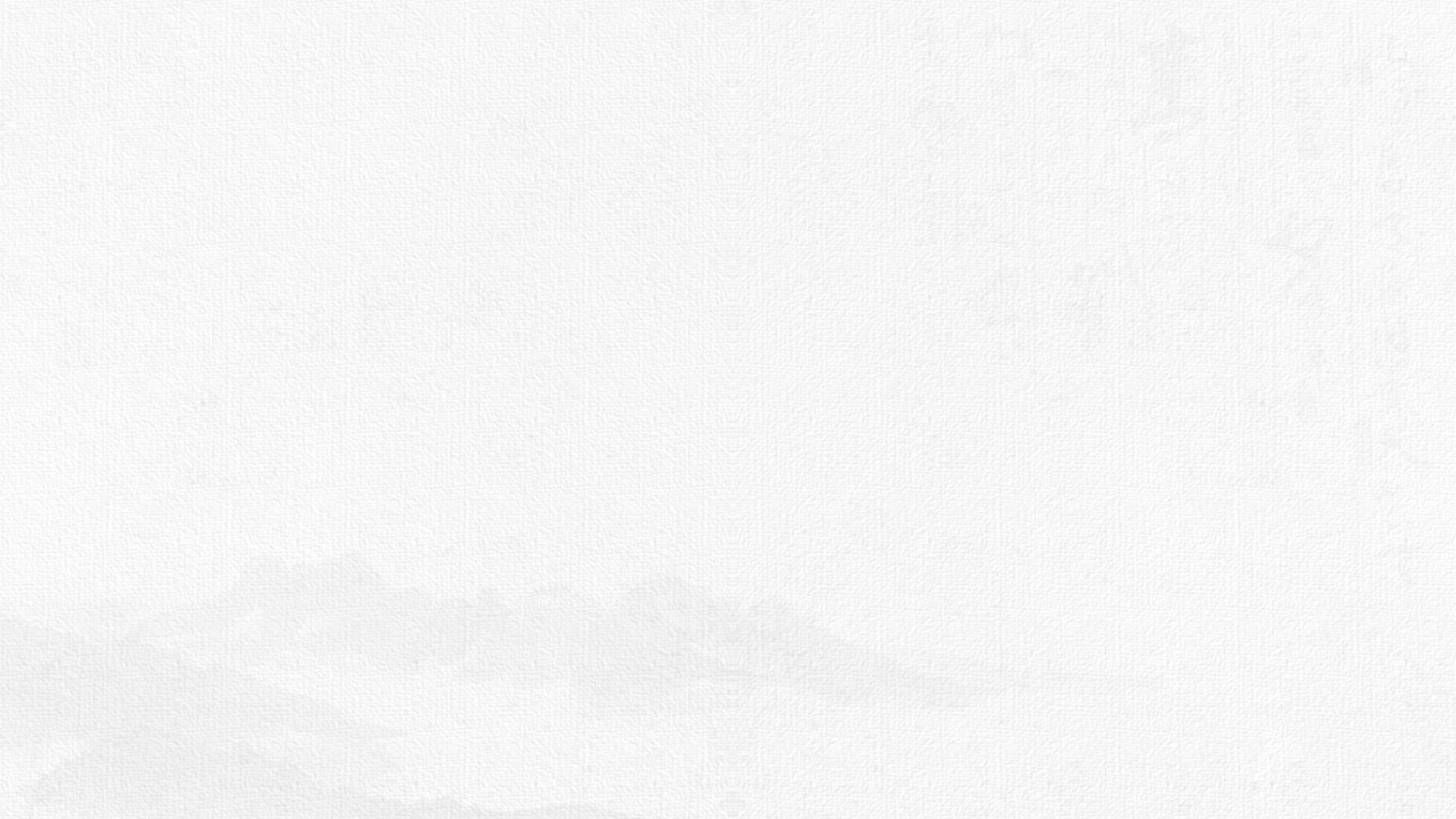 Block Diagram
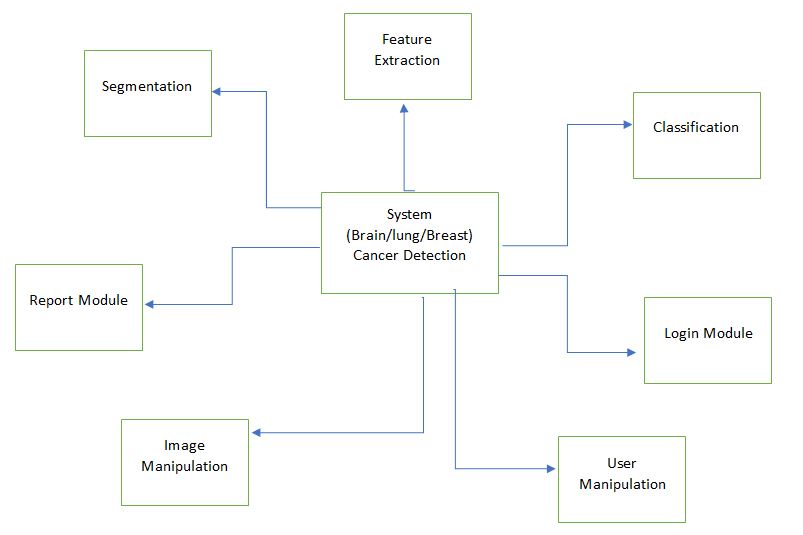 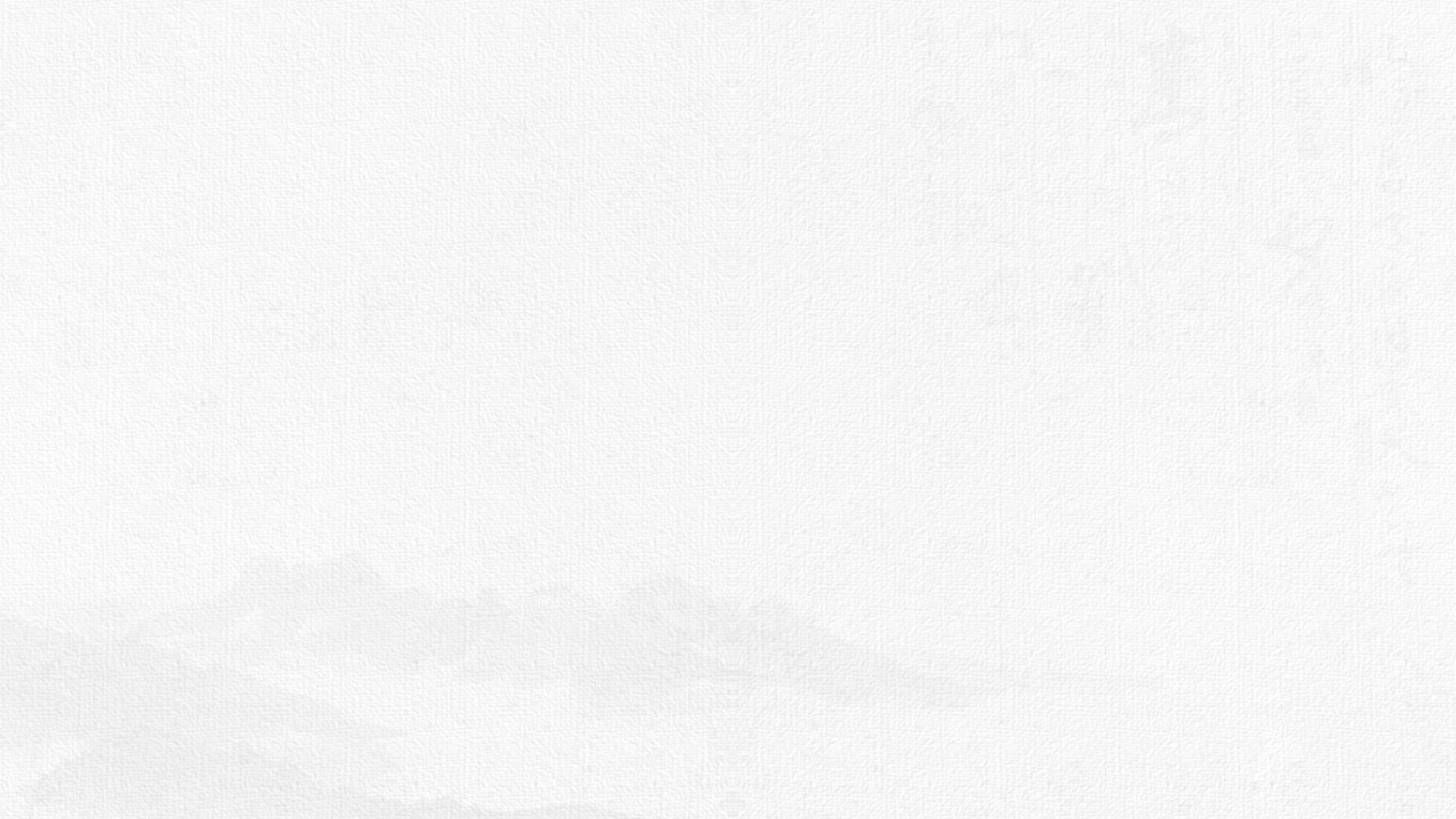 Sequence Diagram
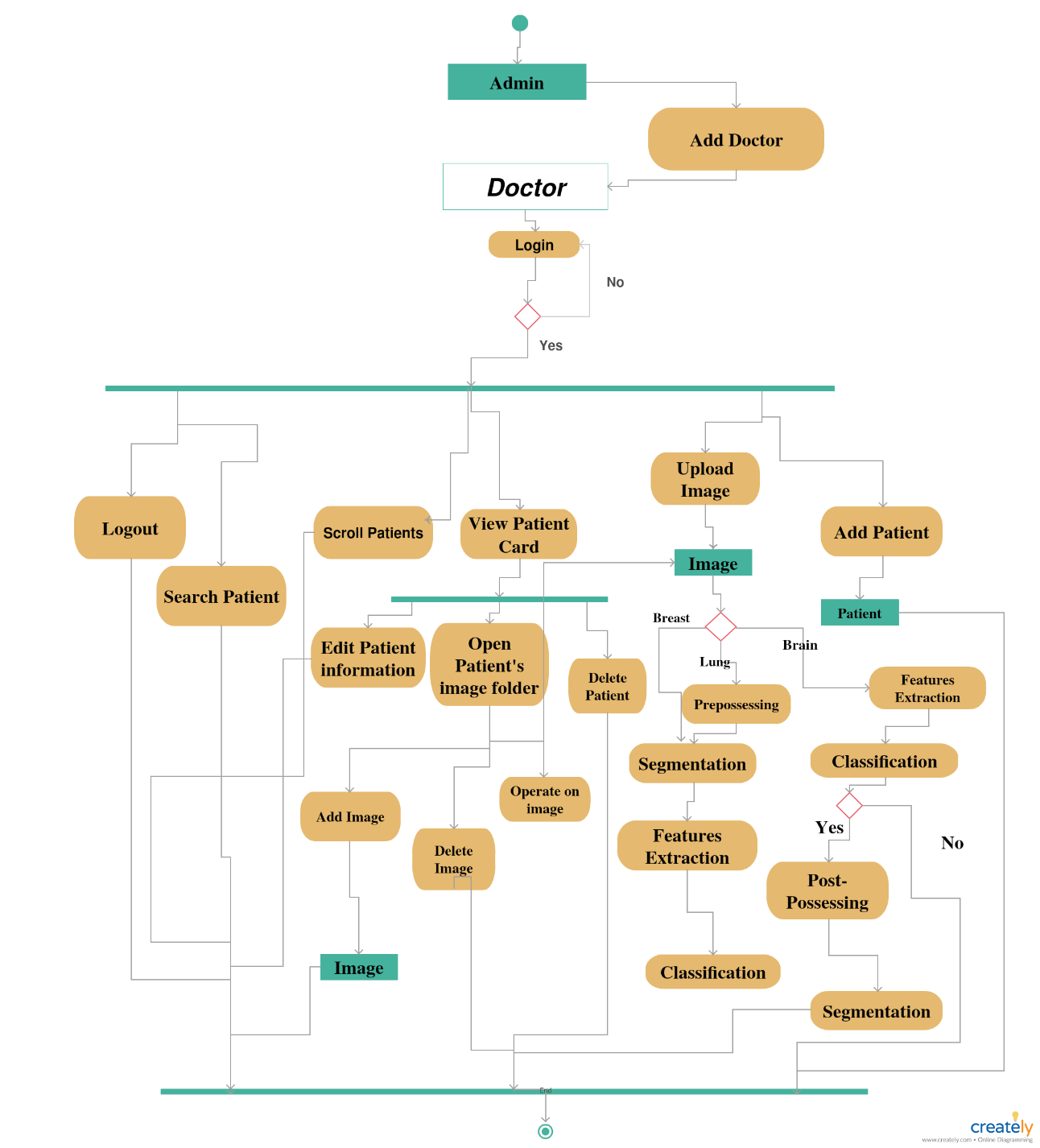 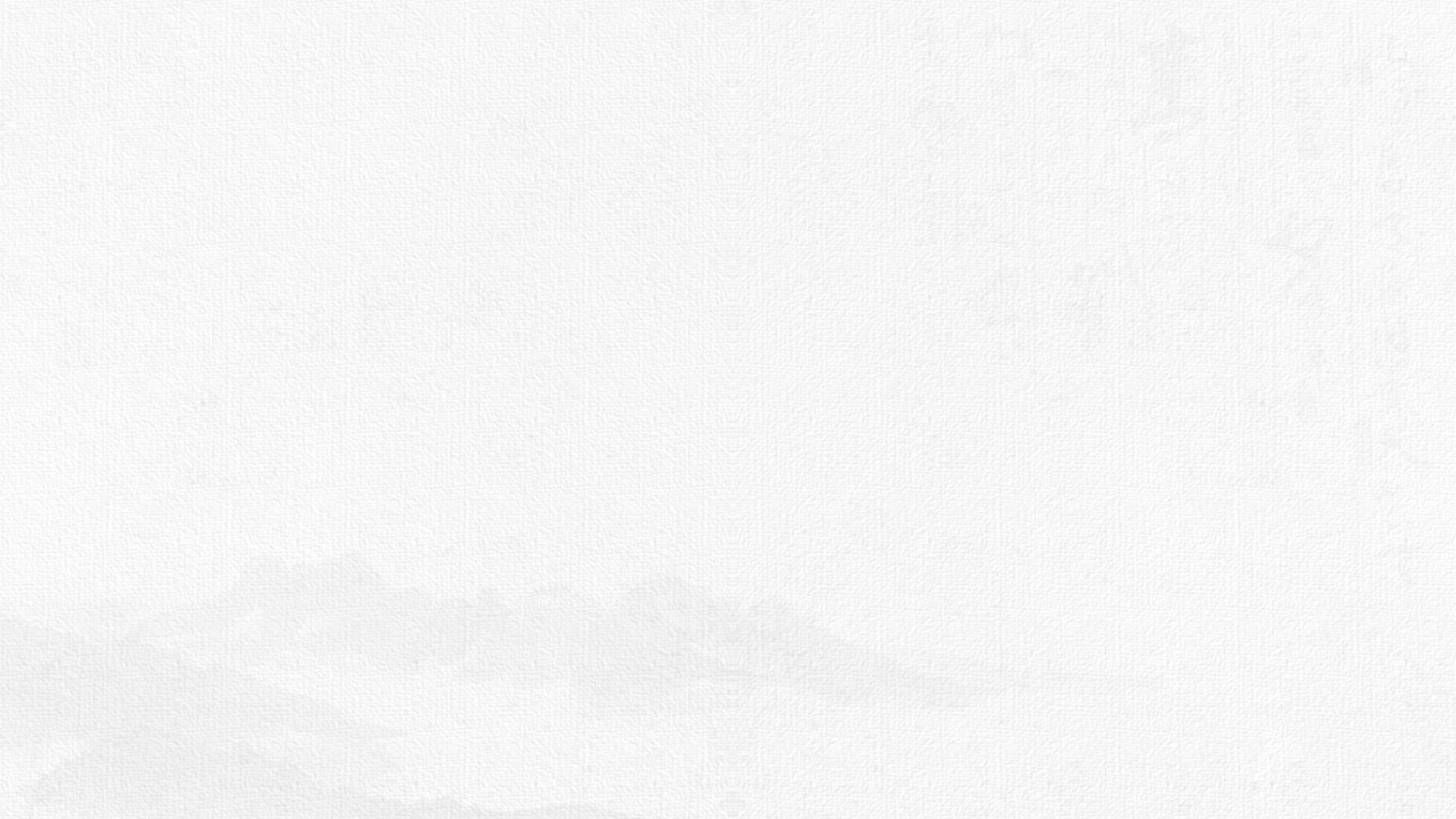 SVM
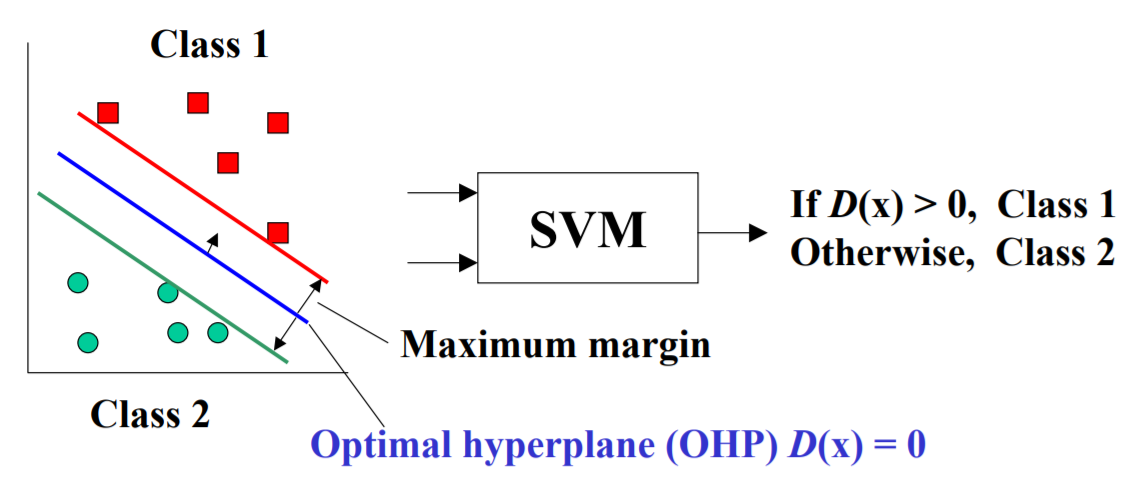 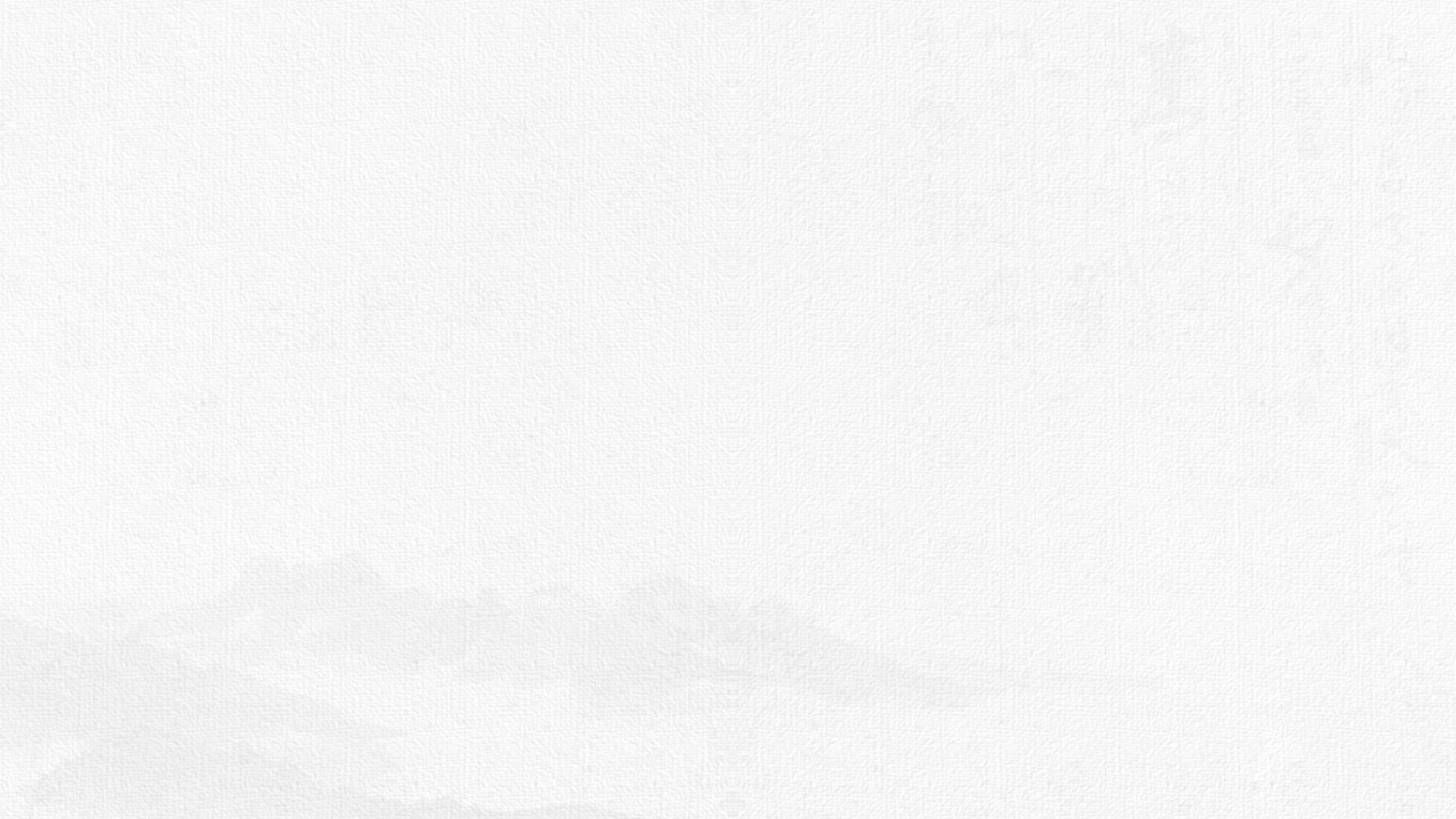 Extra-Trees
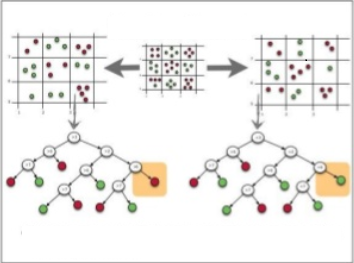 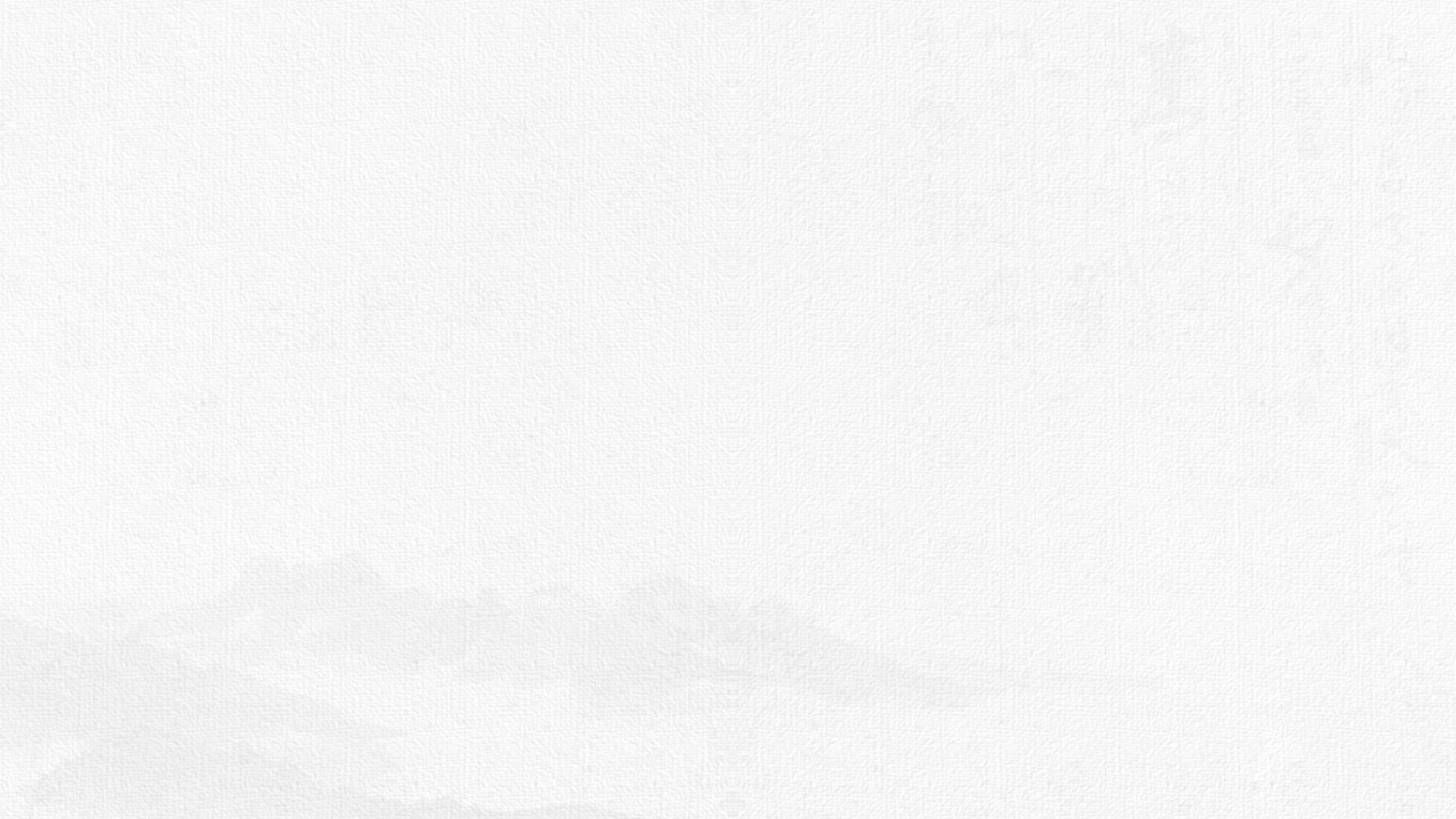 Bibliography